NoRM: No-Reference Metric for Computer Graphics
Robert Herzog*,  Martin Čadík*,  Tunç Aydın◊, Kwang In Kim*, K. Myszkowski*, H.-P. Seidel*

*MPI Informatik,  ◊Disney Research Zürich
Goals
Input: distorted image/video frame (wo reference)
Output: map of distortions (possibly perceptually weighted)
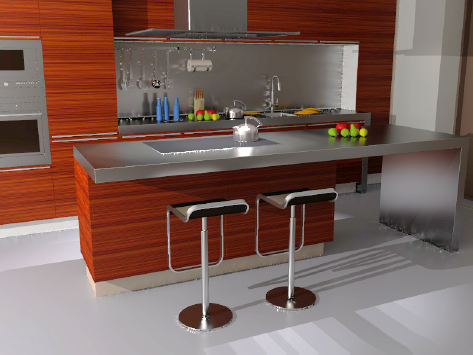 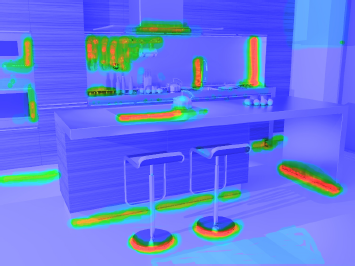 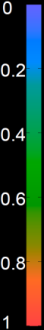 NoRM
No-Reference Metric
What is it good for?
Often hard to get reference
Guiding/ parameter estimation of renderers
Stopping criterions

Algorithm analysis/validation/evaluation
NoRef Quality assessment scenarios in compression/transmission, etc.
Image Quality Metrics
Common quality metrics were designed for predictingvisibility of typical distortions in photographs: 	blur, sharpending, noise, JPEG/ MPEG compression,...



What about synthetic CG-images?
Blur
Sharpening
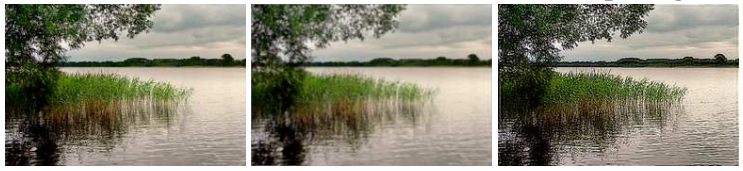 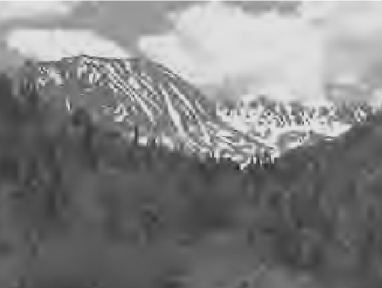 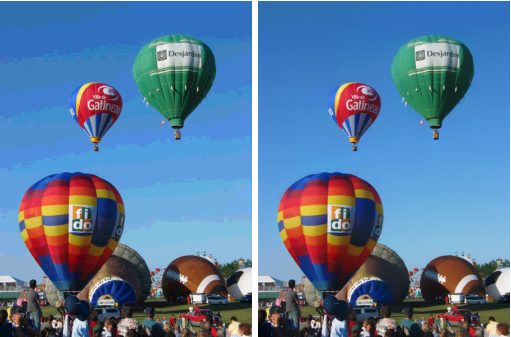 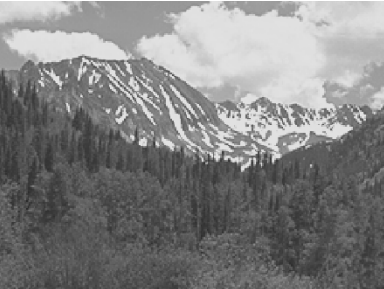 JPEG/ MPEG distortions
Contouring, banding
Rendering Artifacts
e.g., low-freq. noise from glossy instant radiosity or photon density estimation
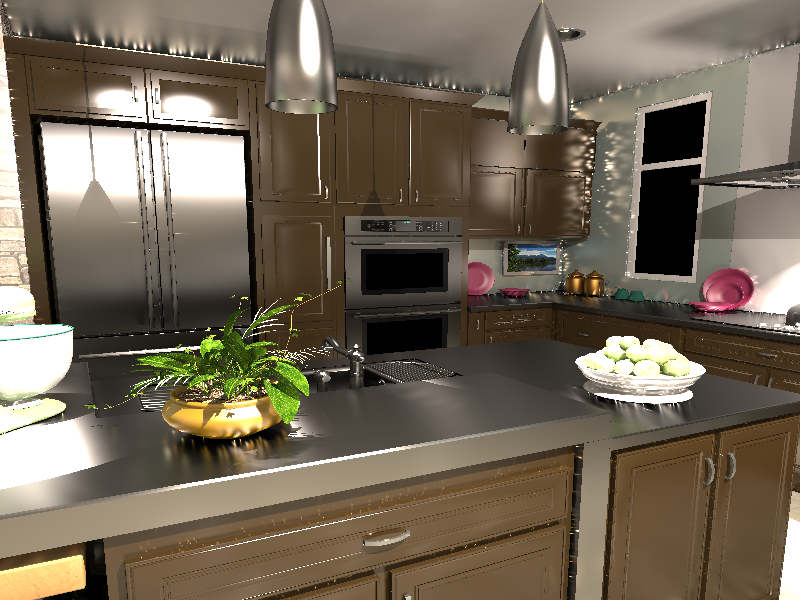 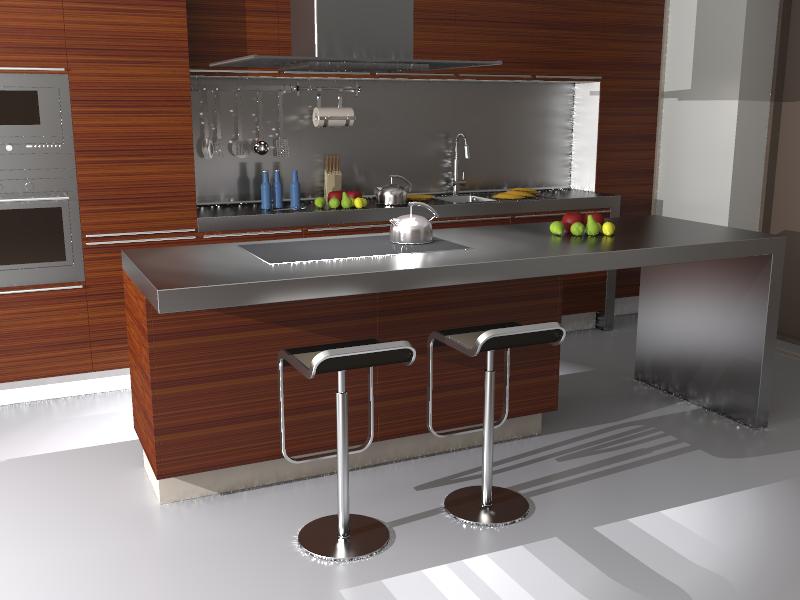 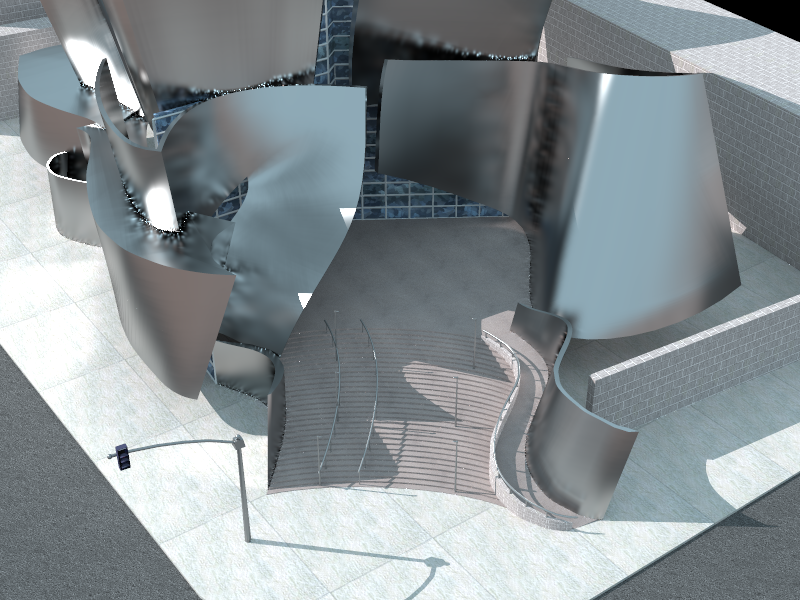 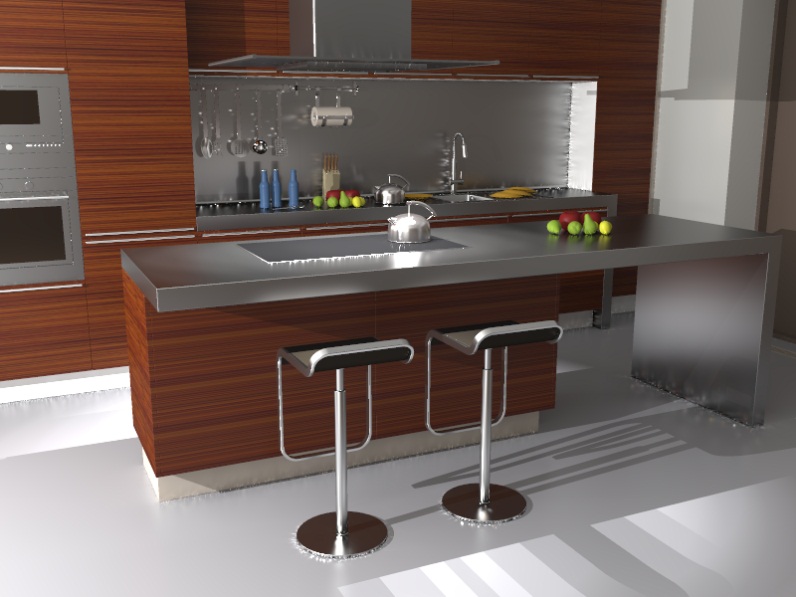 Rendering Artifacts
Clamping Bias (darkening in corners)
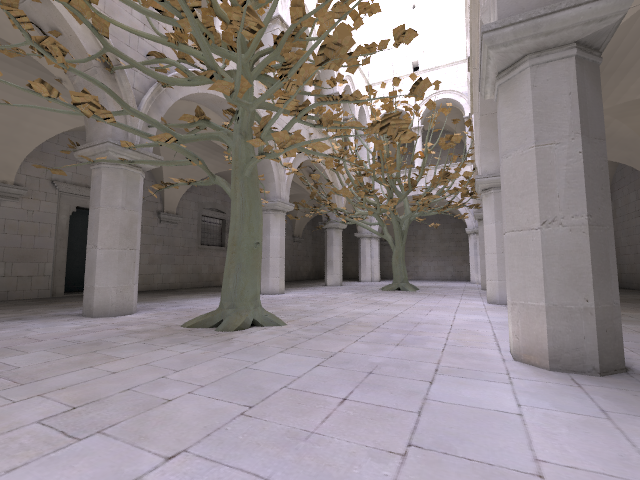 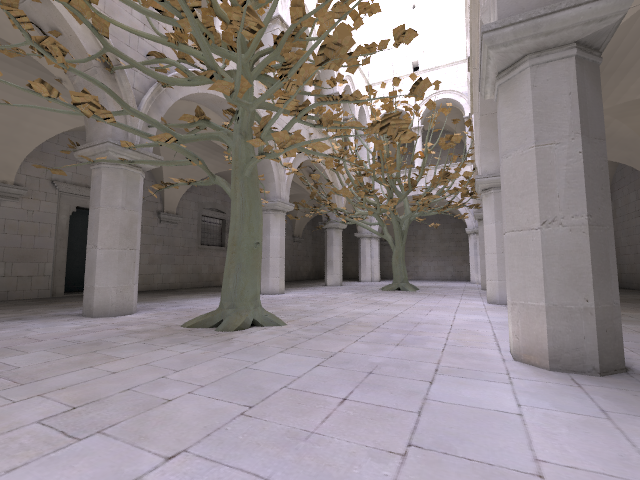 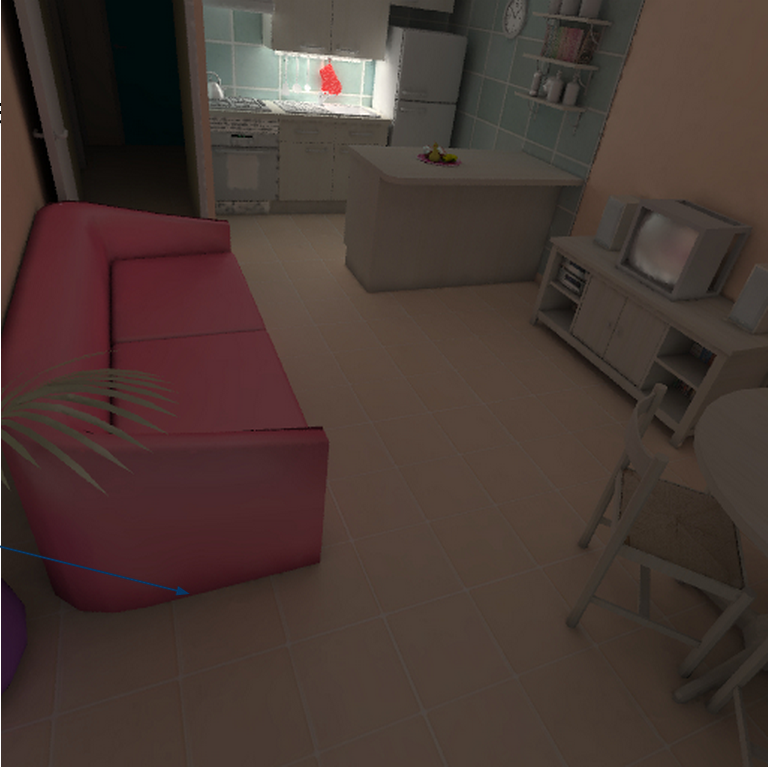 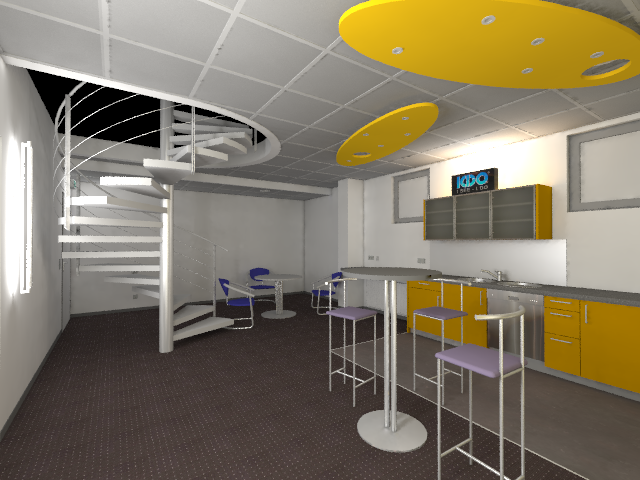 Rendering Artifacts
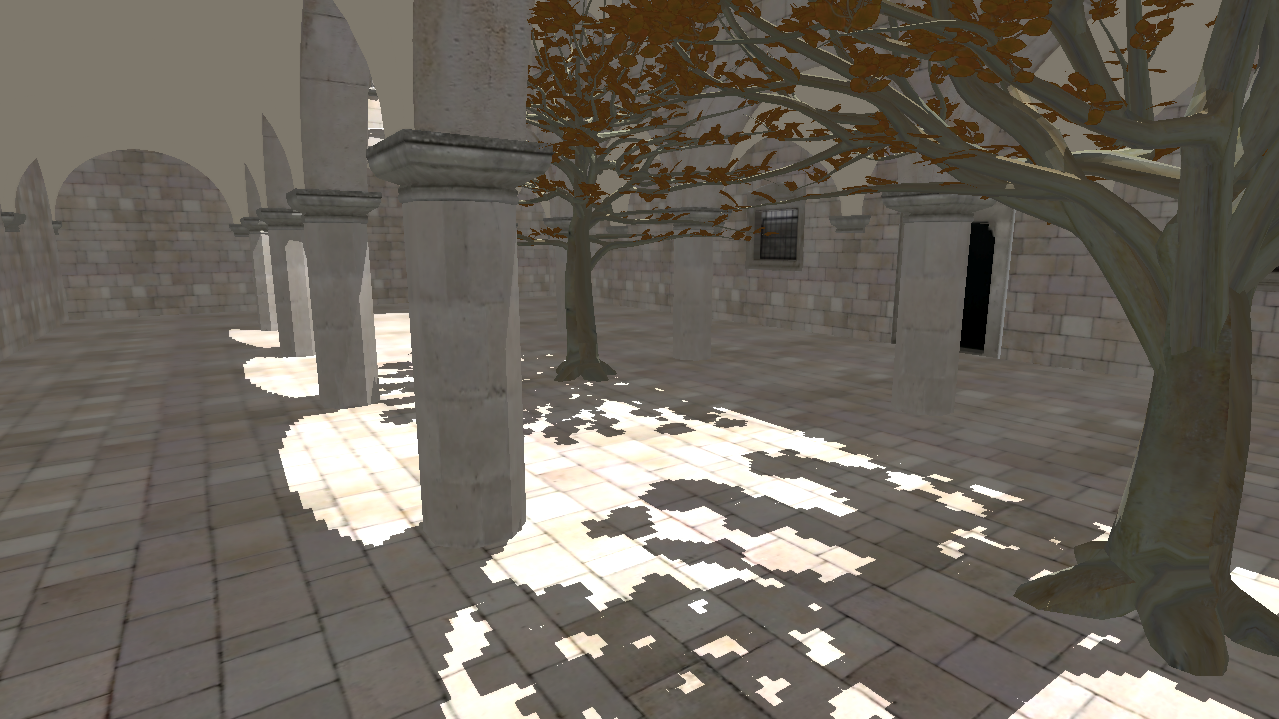 Shadow Mapping
	easy to generate large   sample set
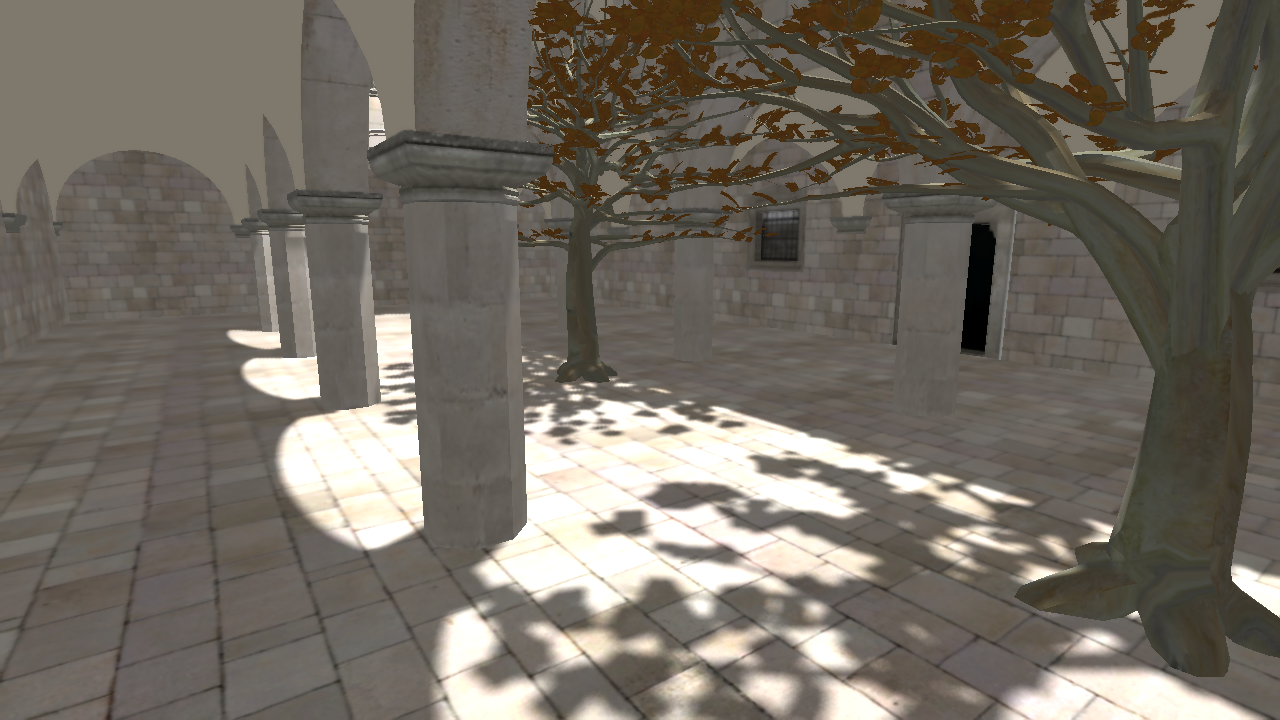 Rendering Artifacts
Progressive photon mapping: when to stop iterating?
1 iteration
8 iteration
2 iteration
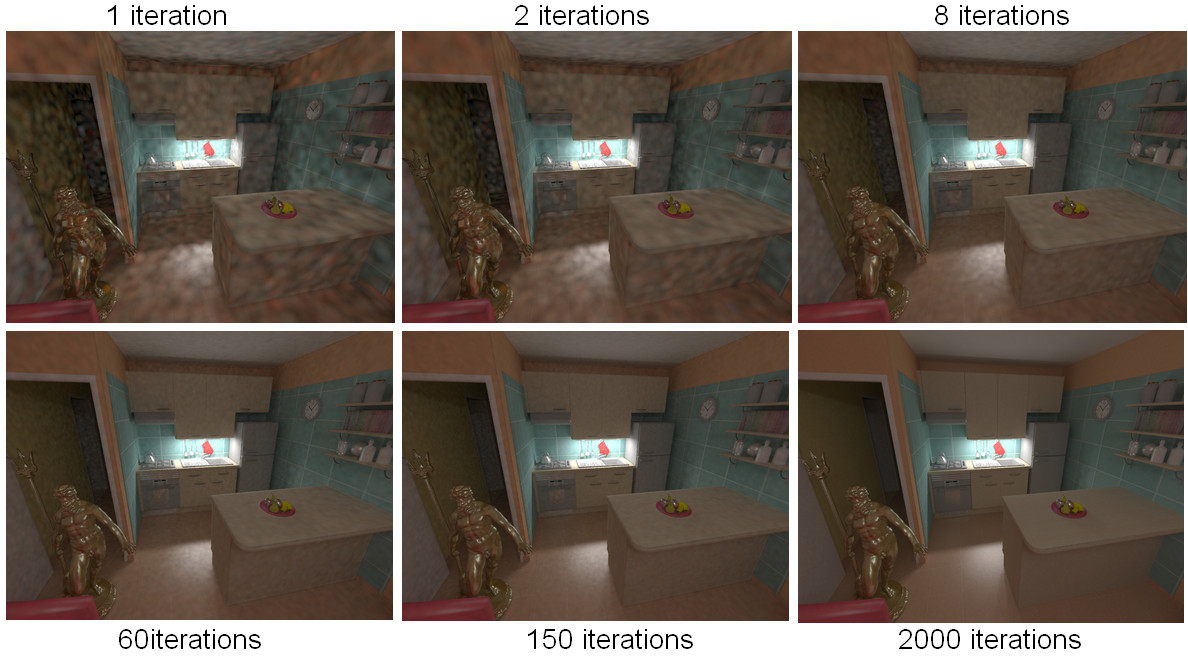 60 iteration
150 iteration
1500  iteration
Related Work: IQM
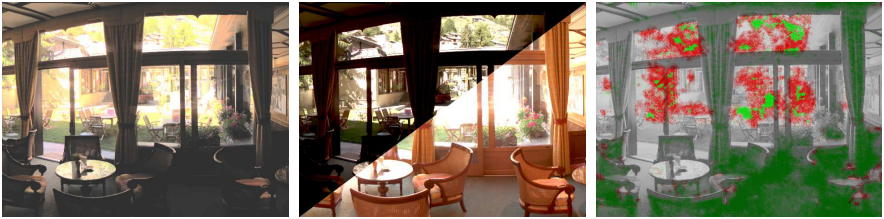 With-reference Image Quality Metrics
LDR visual difference predictor (VDP):[Daly Sigg ‘93, VDP, Wang et al. ‘04, SSIM]
HDR+LDR VDP: [Mantiuk et al. ’04 (Sigg. ‘11), Aydin et al. ’09]
Perceptual Rendering
Texture-based visual masking: [ Ramasubramanian et al. Sigg.’99; Bolin & Meyer ’98, Walter et al., EG’02;  Stokes et al., Sigg.’04 ]
Visual equivalence for instant radiosity:Krivanek et al. Sigg. ’10
No-Ref. IQM, Quality Assessment (QA)
Detecting blockiness in JPEG/MPEG: [Wang & Bovik ’06, Wu & Rao ‘05]
Blurriness measure: [Liu et al. SPIE ’11,  Chen et al. SPIE ’11]
Detection / removal of false contours (color quantization): [Daly S. & Feng SPIE ’04] 
Natural image statistics no-ref. QA:  [Sheikh et al. ‘05, Jpeg2000]
CG versus Photograph: [Reinhard et al. ‘01, Tian-Tsong Ng ’04]
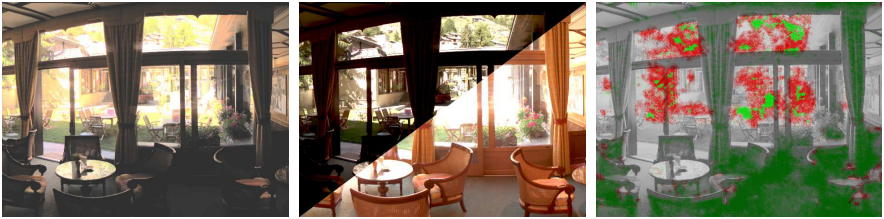 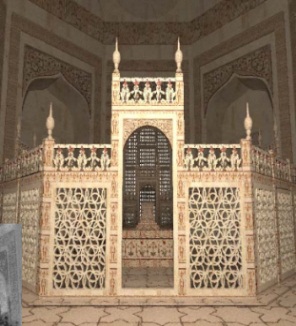 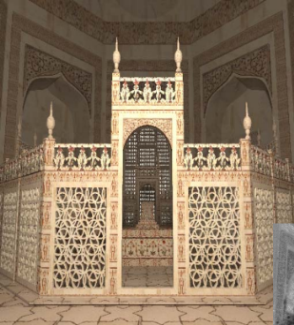 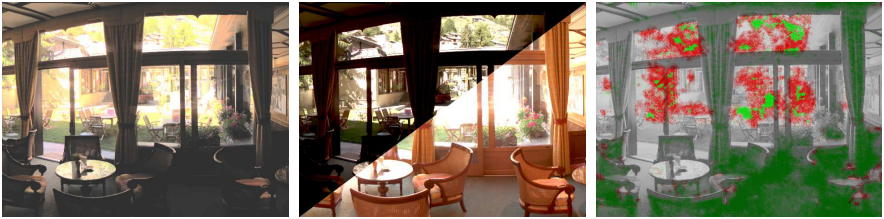 
Physically correct
6% samples
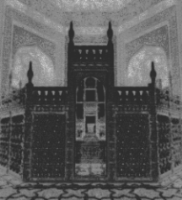 Thresholds
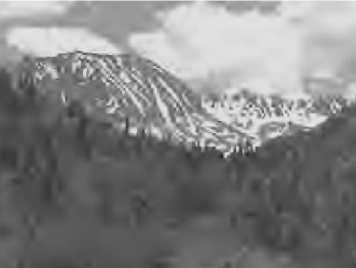 4.2
Data-Driven No-Ref. IQM
Feature descriptors (various information available)
Distortion maps (possibly real subjective data)
Depth + 3D related information
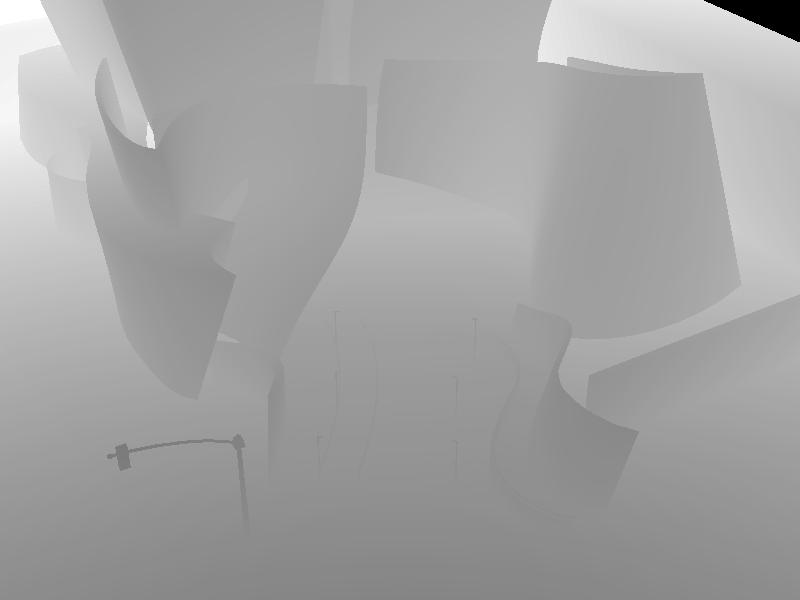 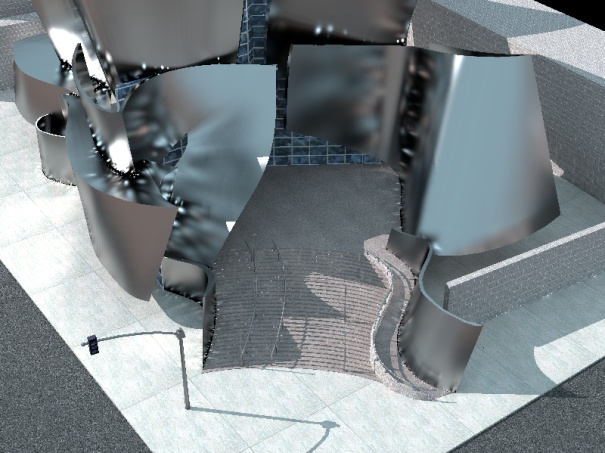 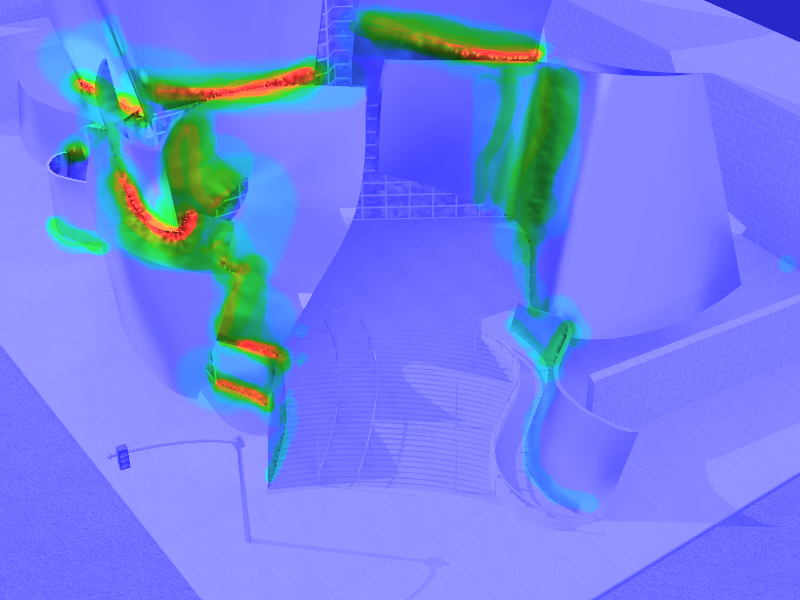 SVM / K-NN …
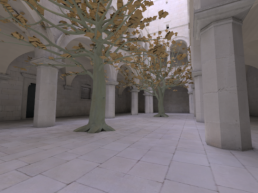 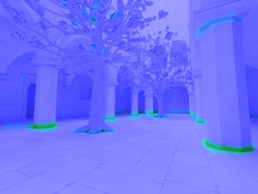 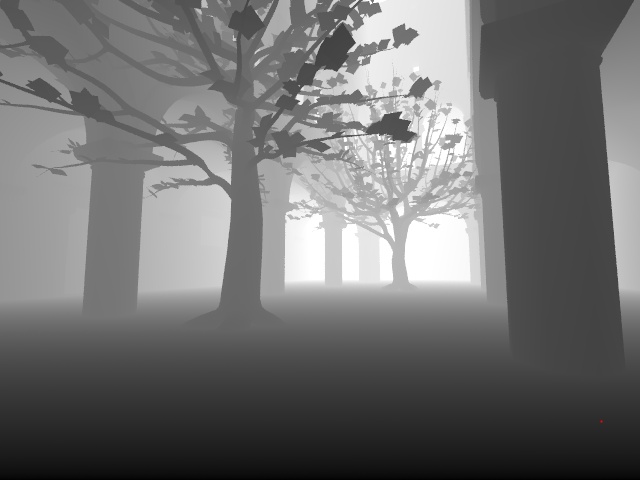 …
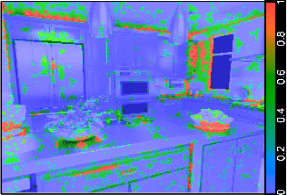 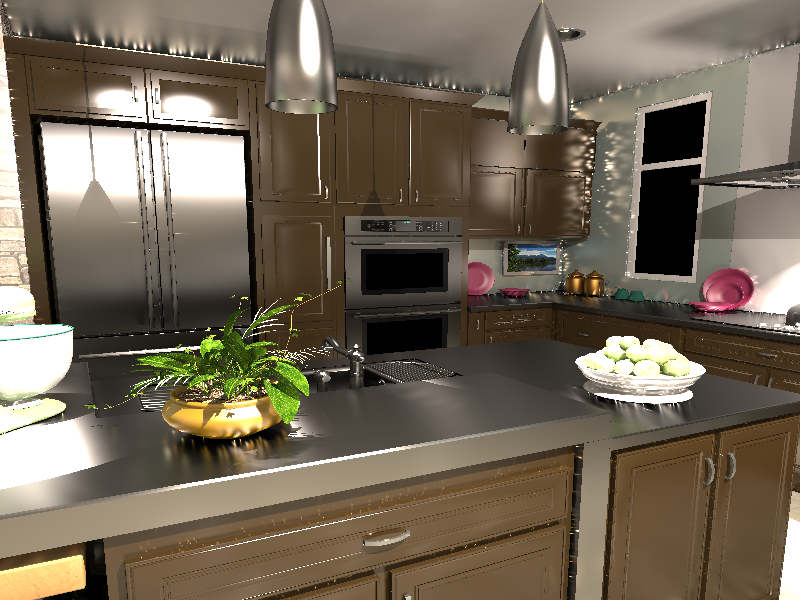 …
Data-Driven No-Ref. IQM
Feature descriptors (various information available)
Distortion maps (possibly real subjective data)
Depth + 3D related information
Distorted (rendered) image  prediction
Traditional metrics: just a number on scale 1-5
We want a distortion map per pixel
Much harder problem
But ... we have 3D data!!!
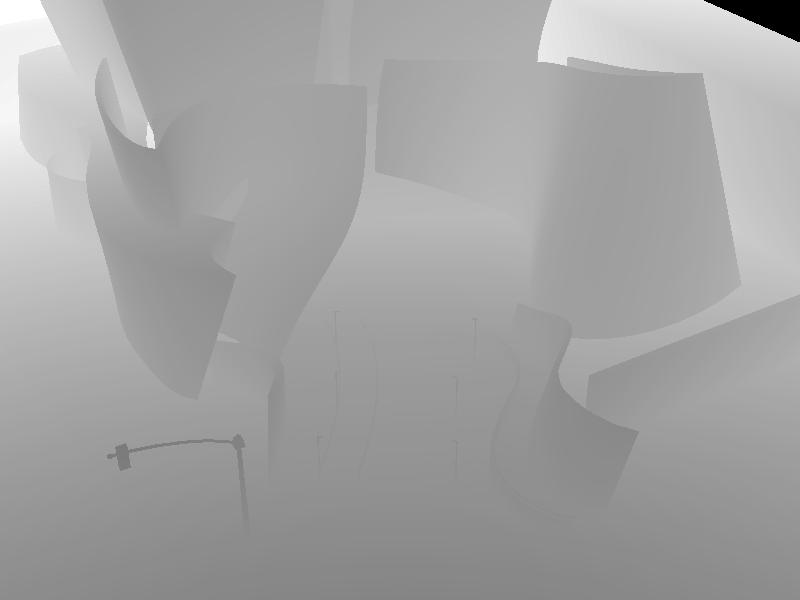 …
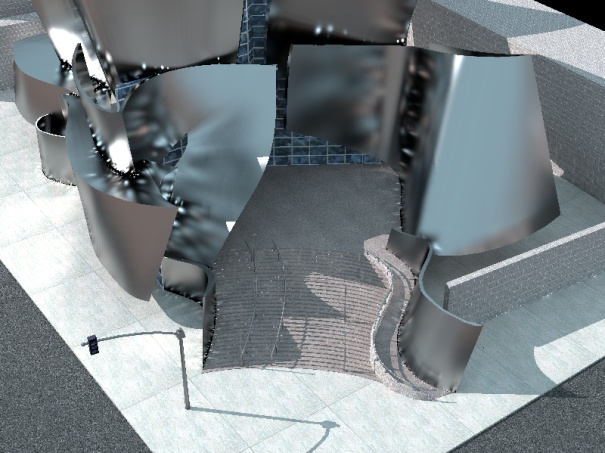 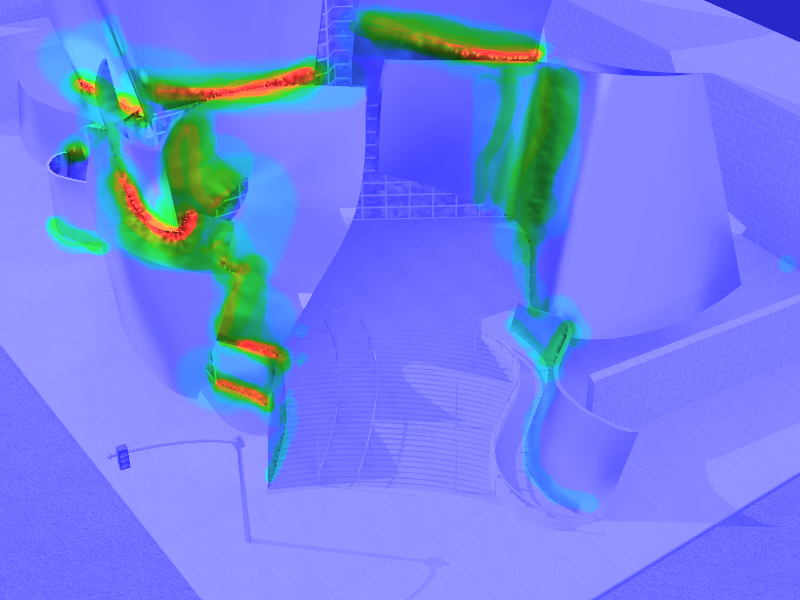 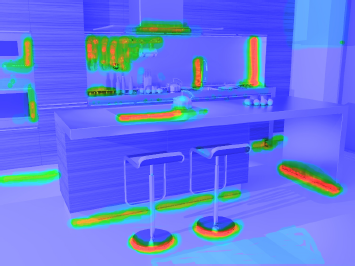 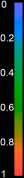 SVM / K-NN …
…
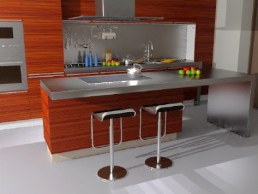 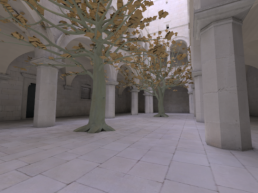 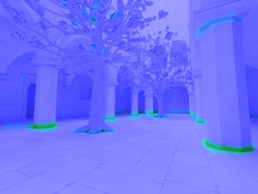 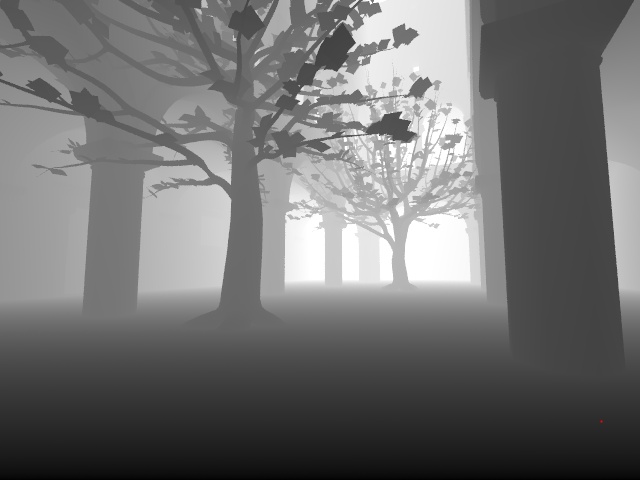 3
…
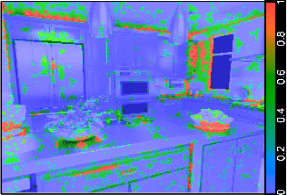 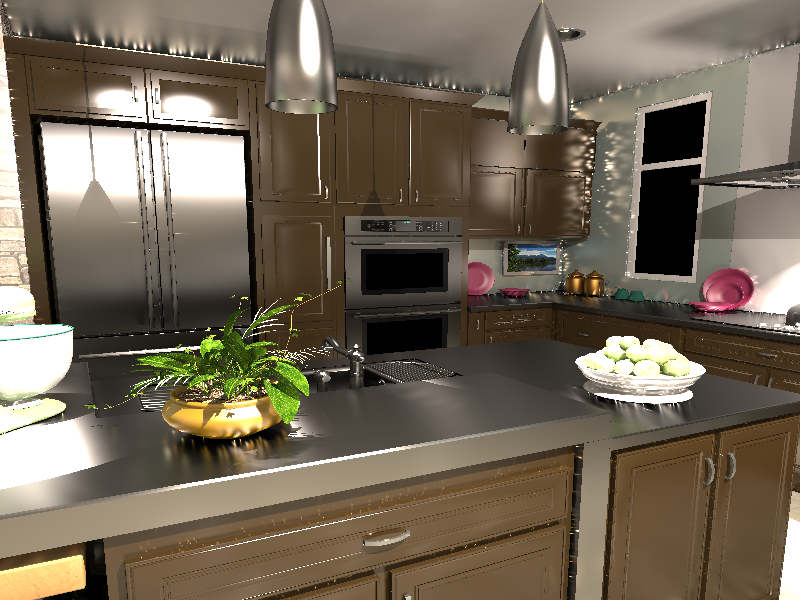 Distortion strength
…
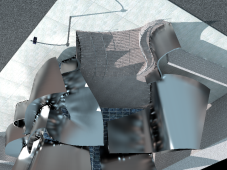 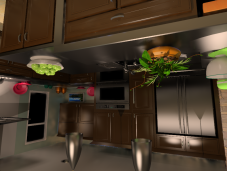 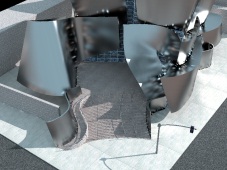 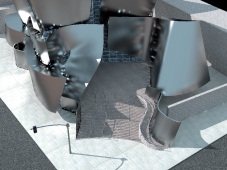 System Pipeline NoRM
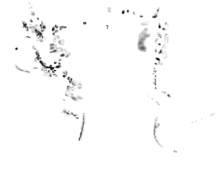 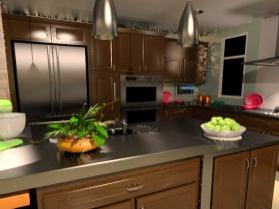 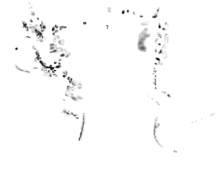 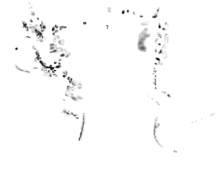 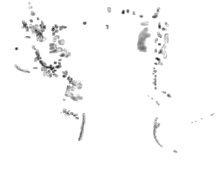 Data Preparation
Training
Prediction
Artifact Correction
Image QM
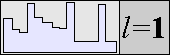 Input set
Selected artifacts
Sample locations
New test image
Training pairs
Pseudo reference
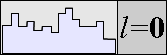 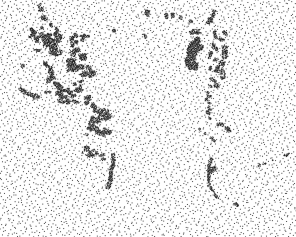 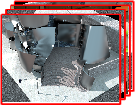 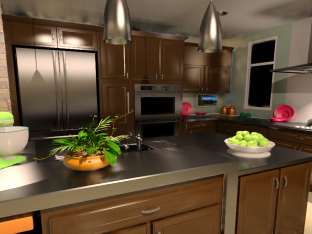 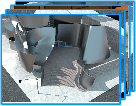 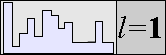 Descriptors + labels
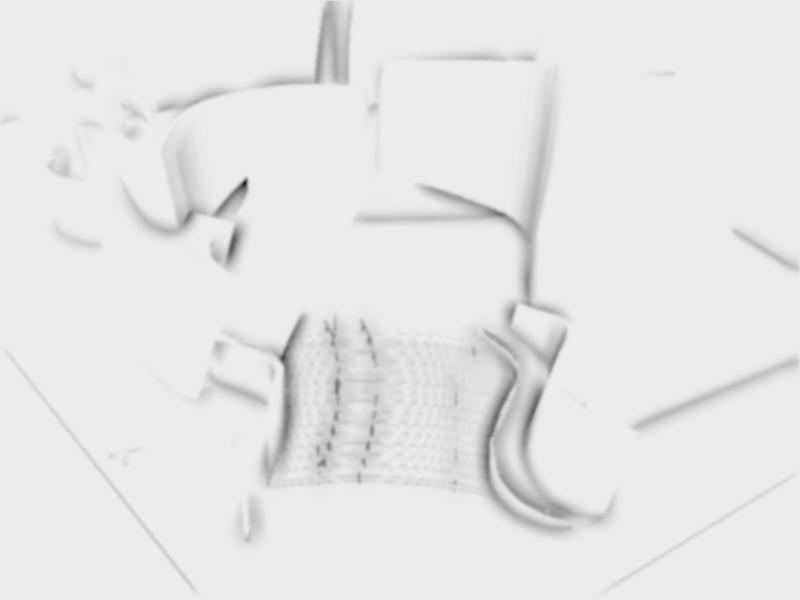 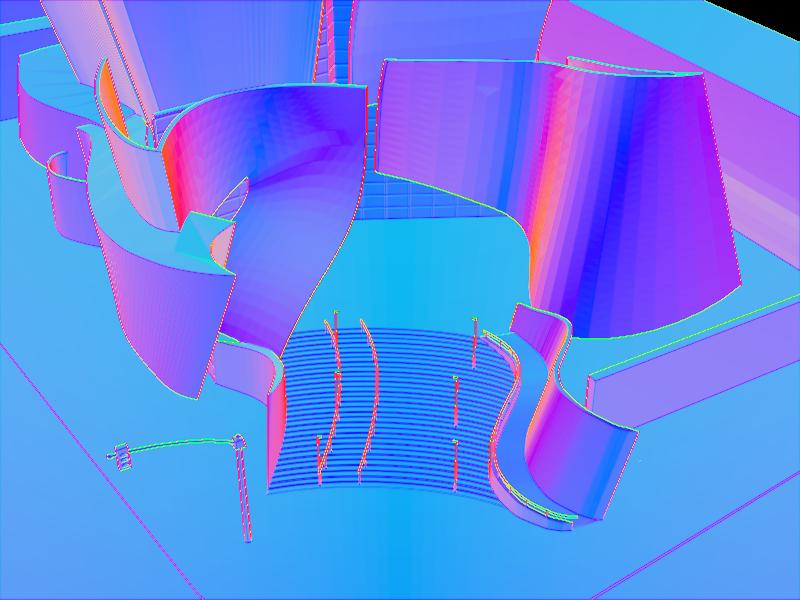 Inpainting
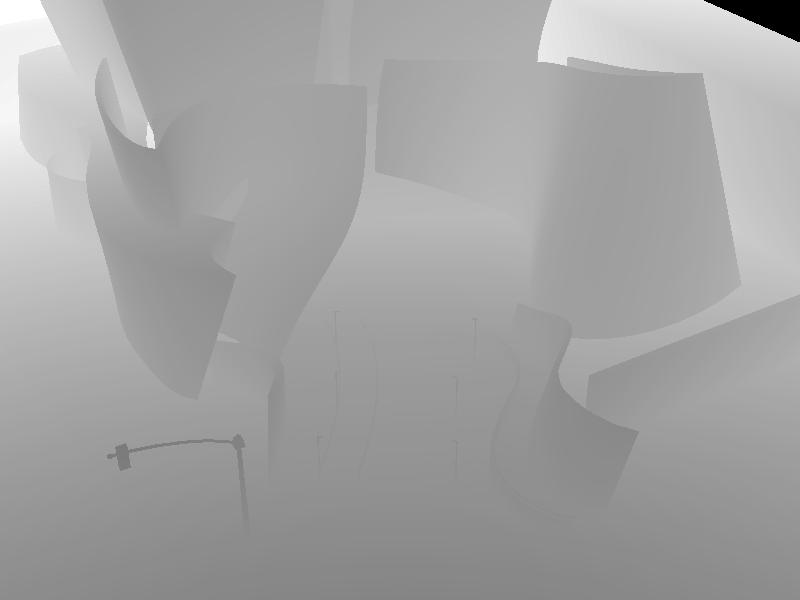 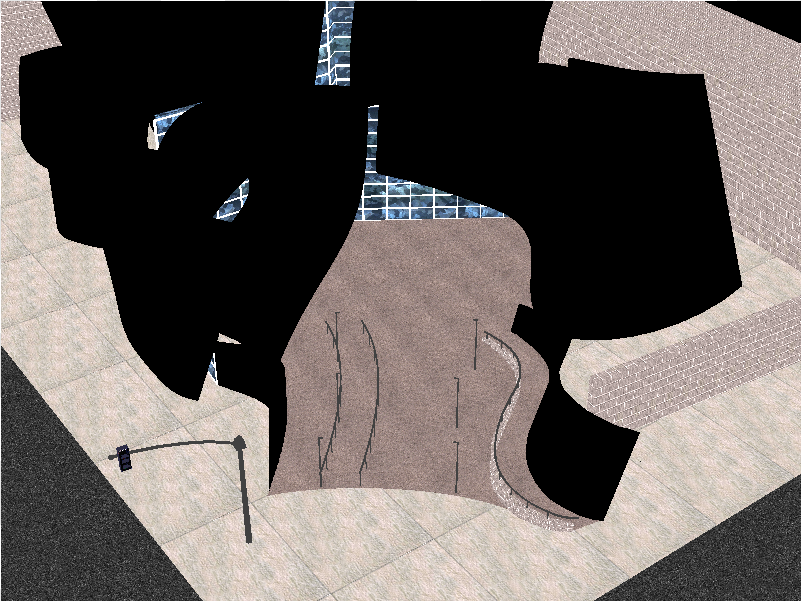 &
-
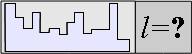 PerceptualNormalization
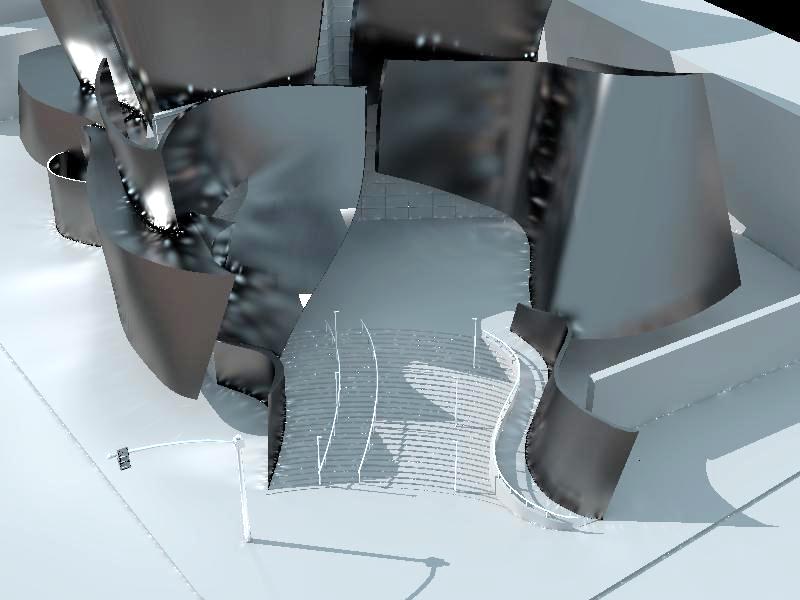 Extract local 3D features
Predict artifact
Blend mask
Train
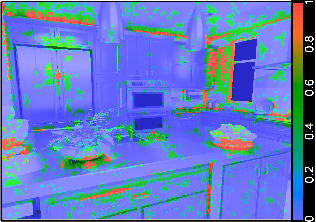 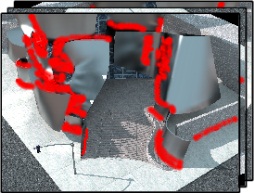 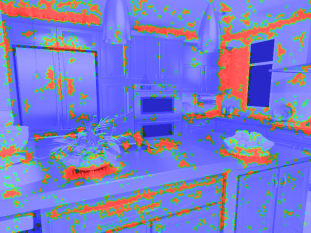 Classifier
(trained)
Classifier
(SVM)
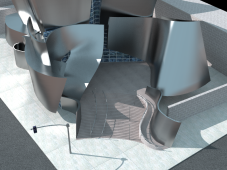 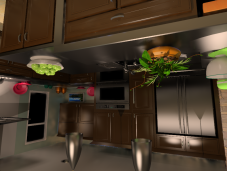 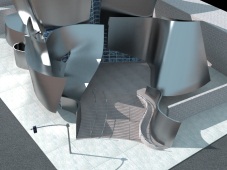 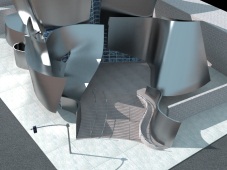 User scribbles
Reference pairs
Predicted artifact probability
Perceptual artifact strength
Multi-scale lighting, material, depth images
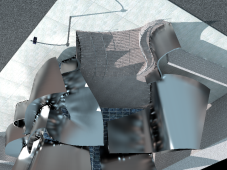 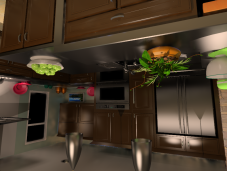 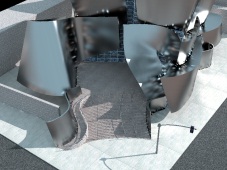 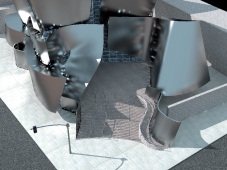 System Pipeline NoRM:  Prepare Data
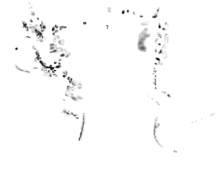 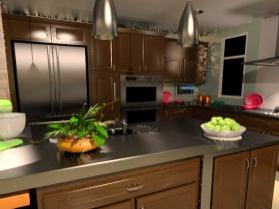 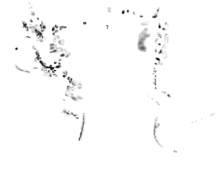 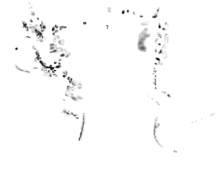 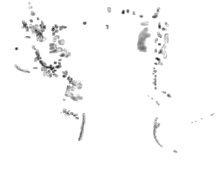 Data Preparation
Training
Prediction
Artifact Correction
Image QM
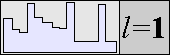 Input set
Selected artifacts
Sample locations
New test image
Training pairs
Pseudo reference
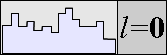 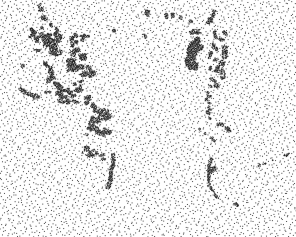 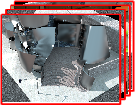 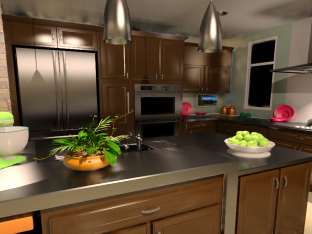 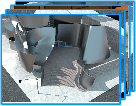 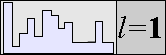 Descriptors + labels
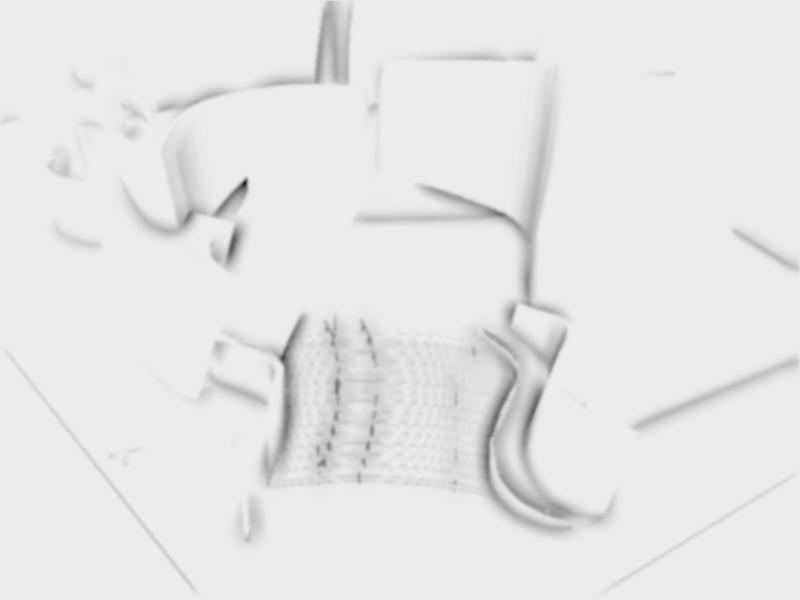 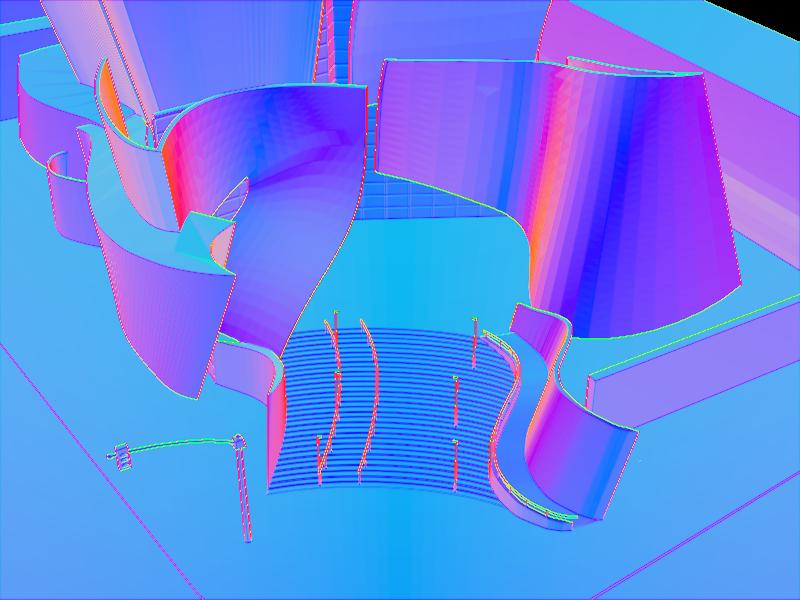 Inpainting
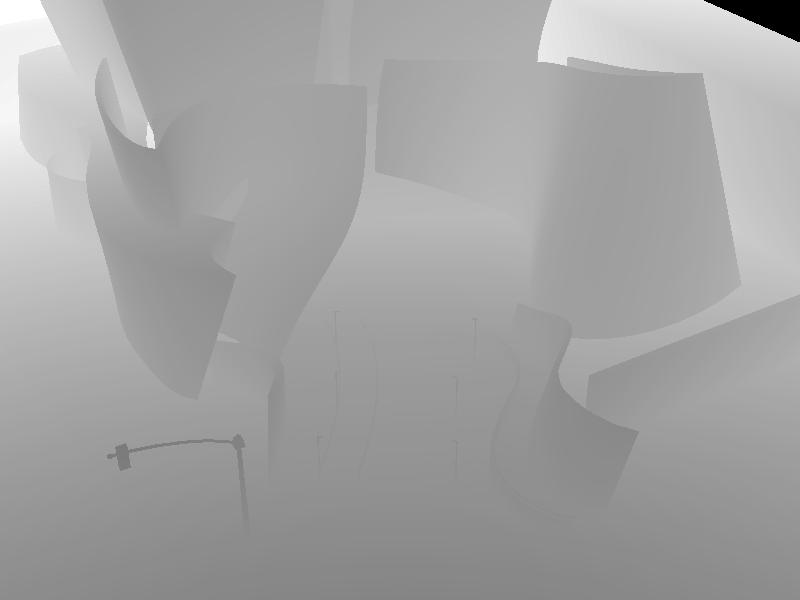 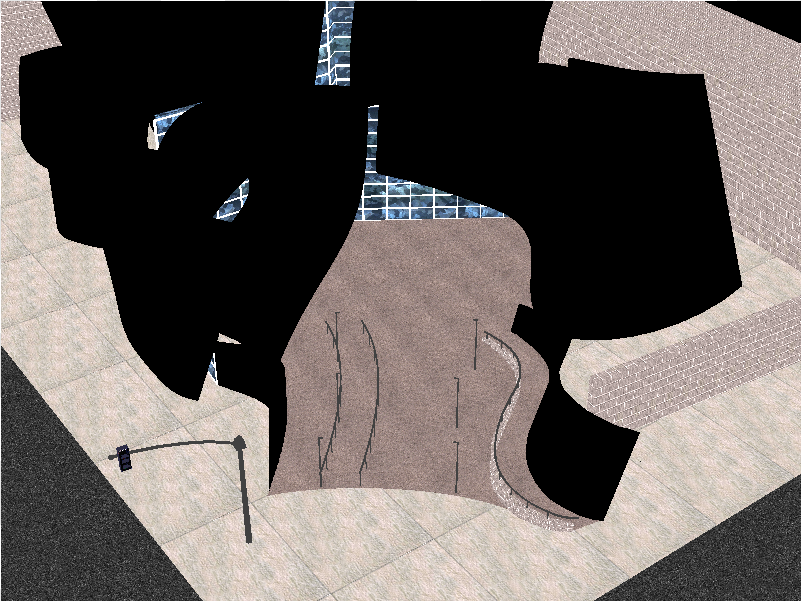 &
-
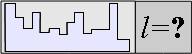 PerceptualNormalization
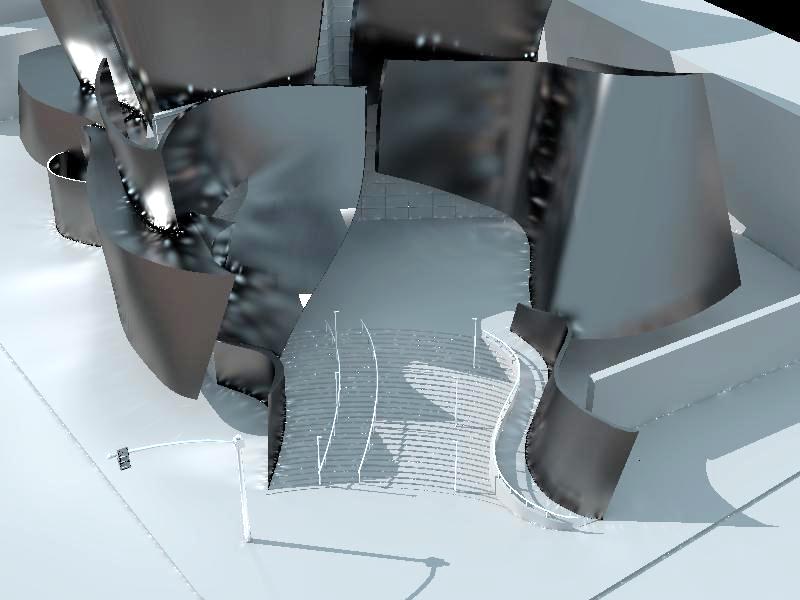 Extract local 3D features
Predict artifact
Blend mask
Train
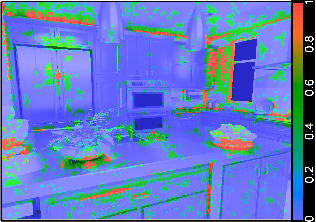 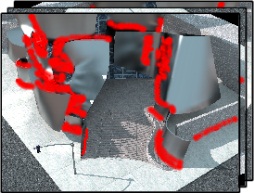 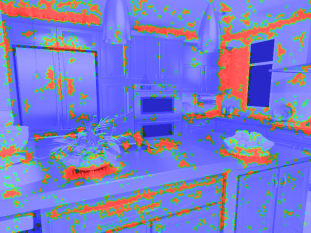 Classifier
(trained)
Classifier
(SVM)
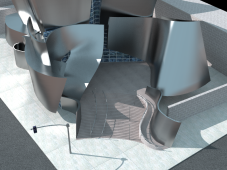 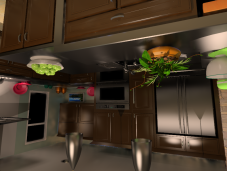 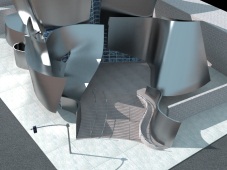 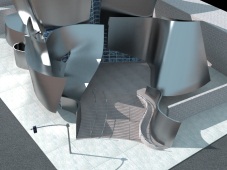 User scribbles
Reference pairs
Predicted artifact probability
Perceptual artifact strength
Multi-scale lighting, material, depth images
Rendering Artifact Data Sample
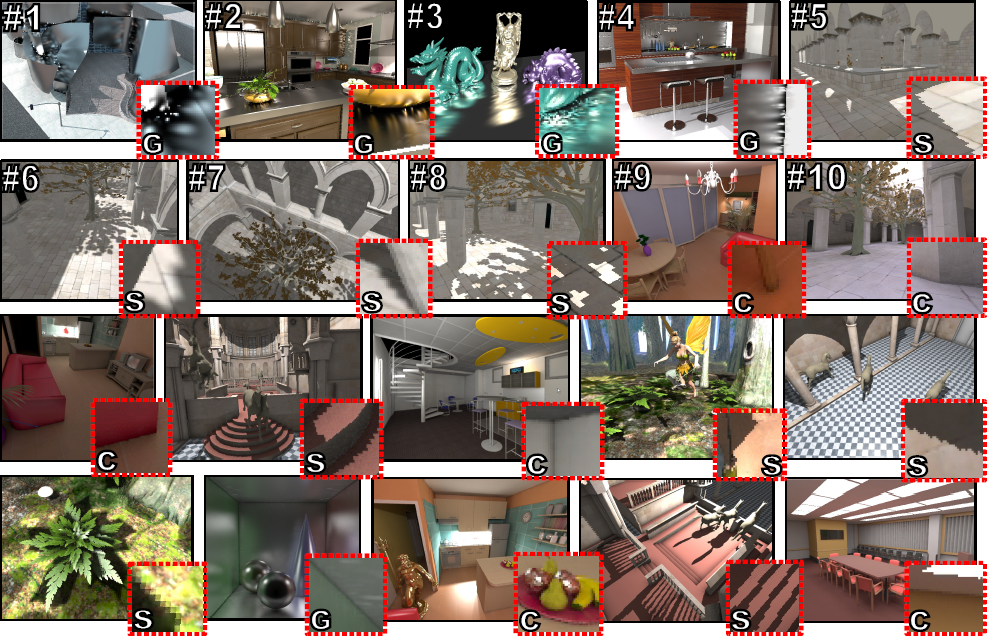 User Experiment
Which Pixels are Artifacts?
Full-reference metrics (e.g. HDR-VDP2, SSIM)
User Experiment
Which Pixels are Artifacts?
Asked 20 subjects
Scribbling application
No-reference / With-reference
Computing the Mask
Given artifact image + reference + user mask
compute the error labels within the user mask
Image with artifacts
User Mask
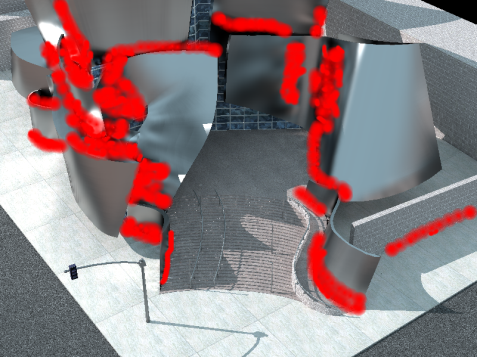 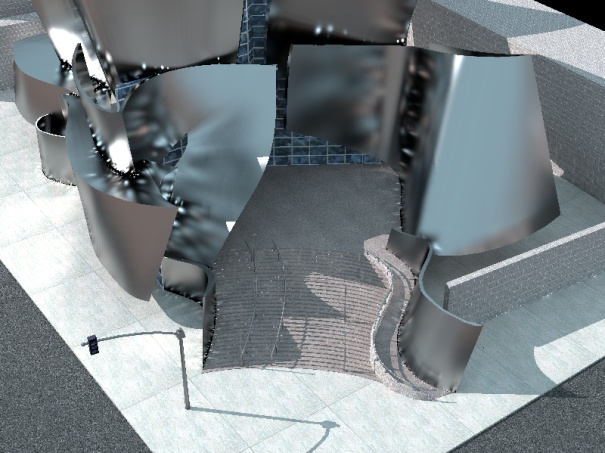 Labels
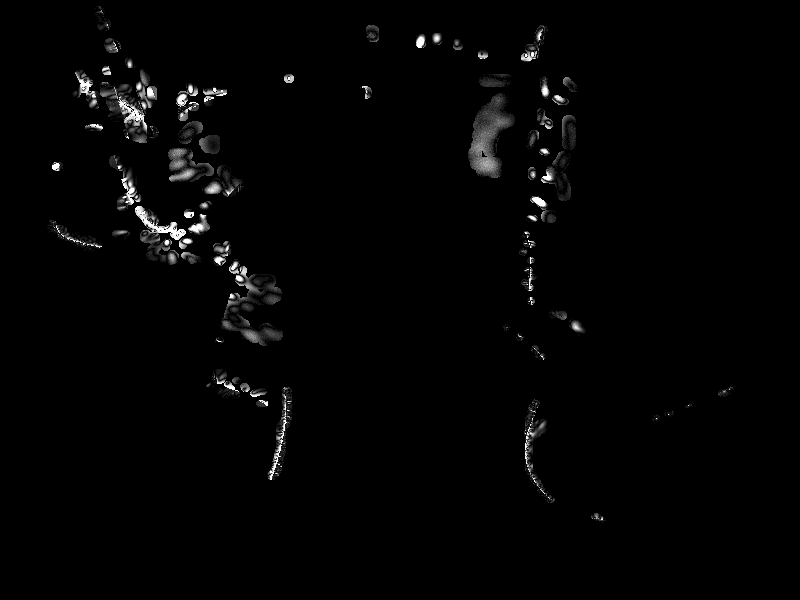 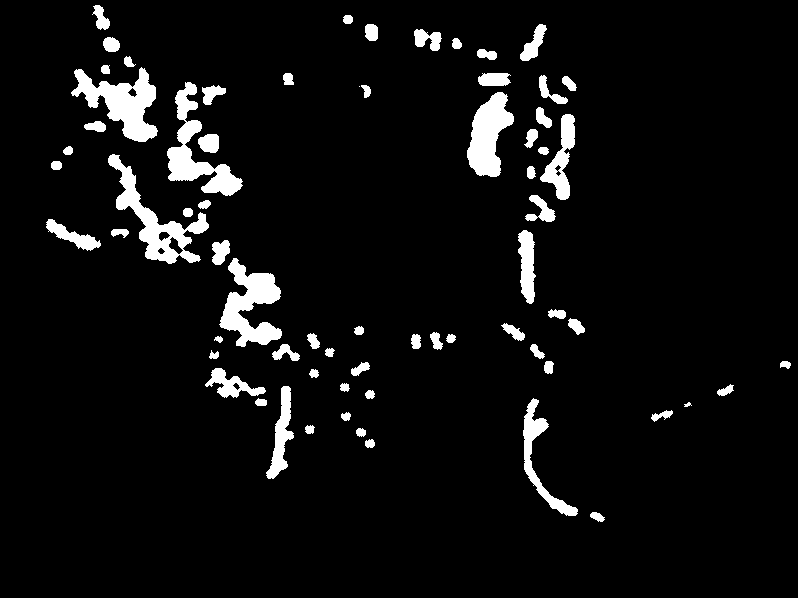 &
-
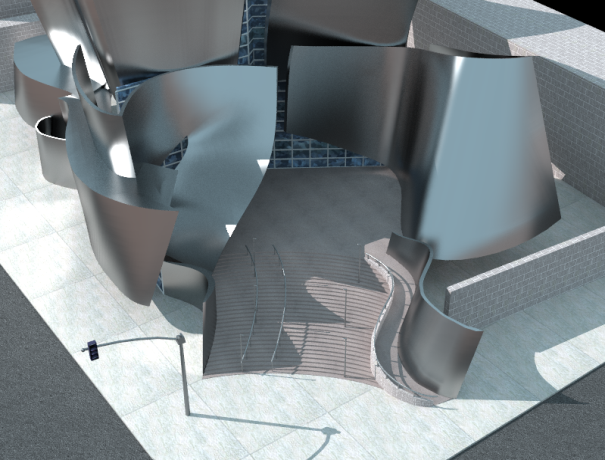 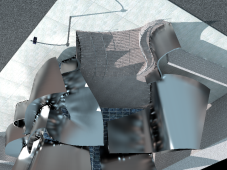 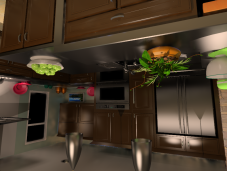 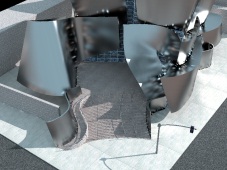 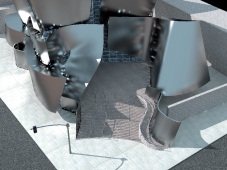 System Pipeline NoRM: Training
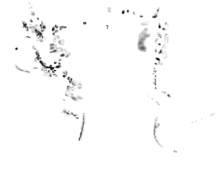 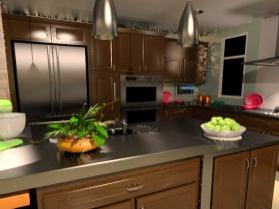 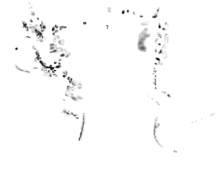 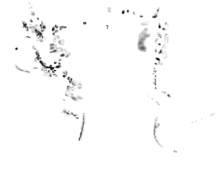 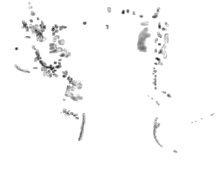 Data Preparation
Training
Prediction
Artifact Correction
Image QM
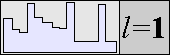 Input set
Selected artifacts
Sample locations
New test image
Training pairs
Pseudo reference
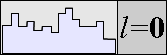 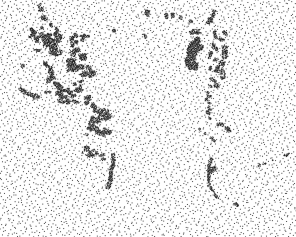 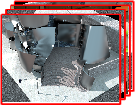 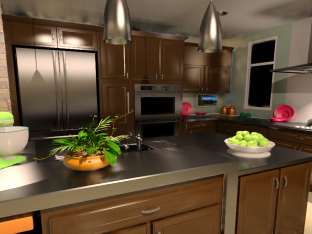 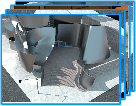 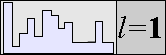 Descriptors + labels
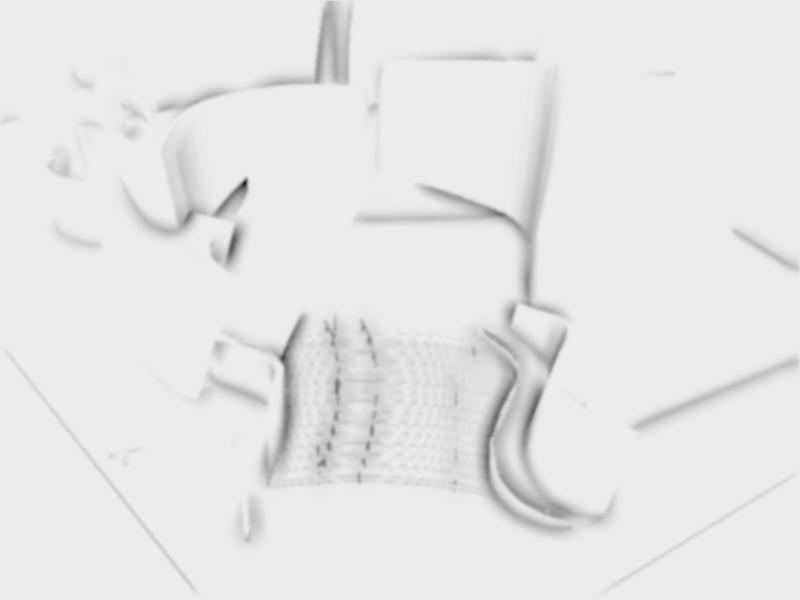 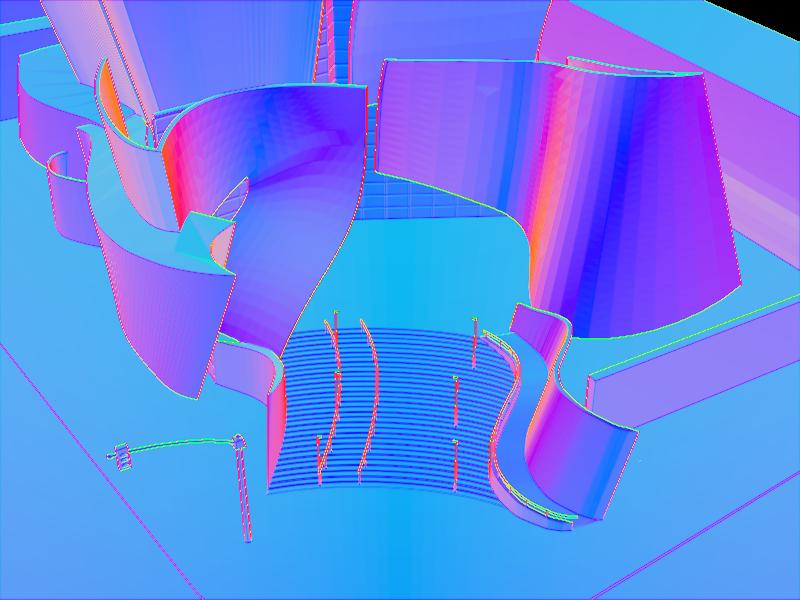 Inpainting
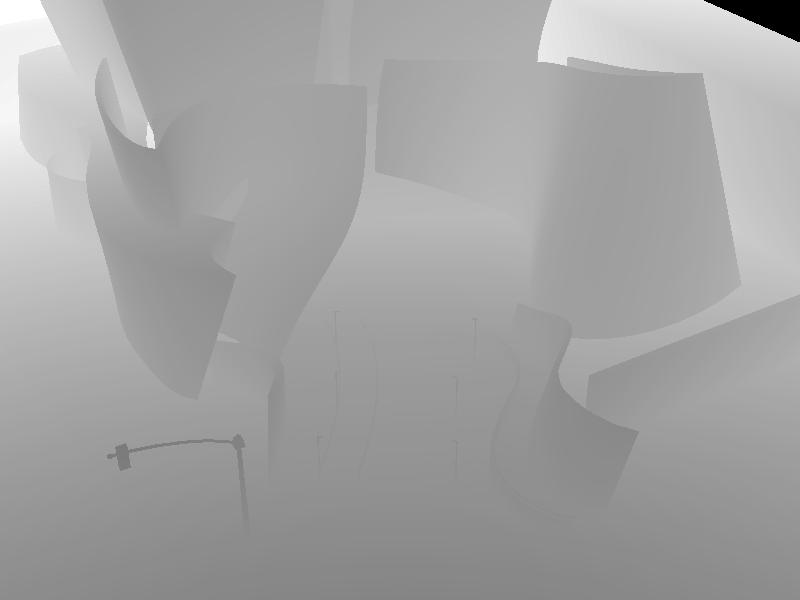 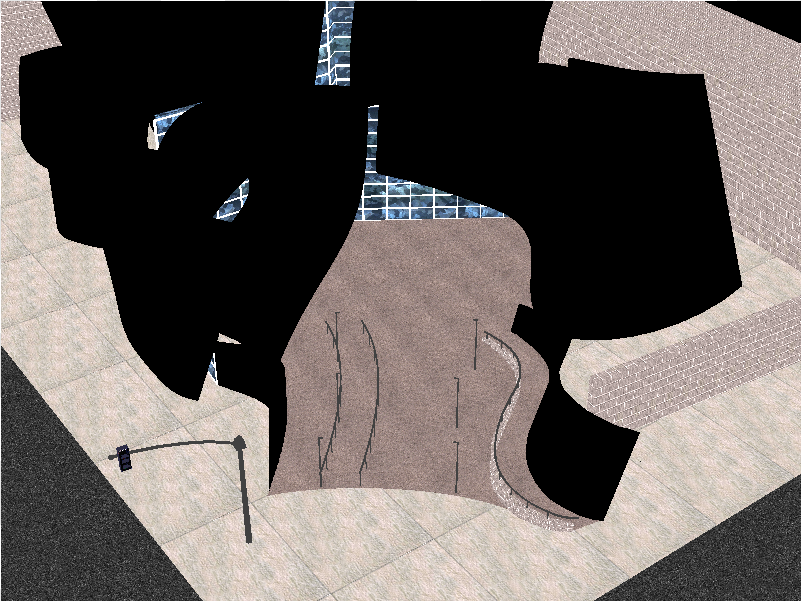 &
-
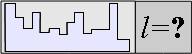 PerceptualNormalization
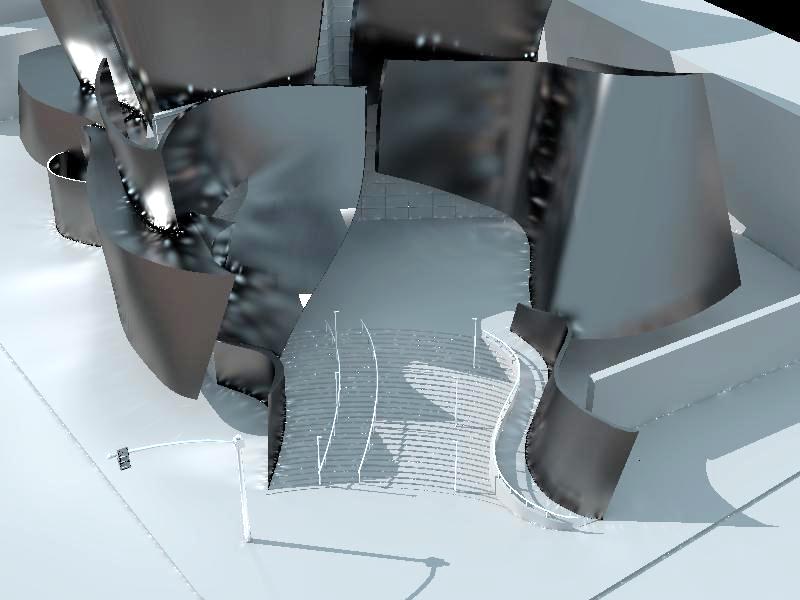 Extract local 3D features
Predict artifact
Blend mask
Train
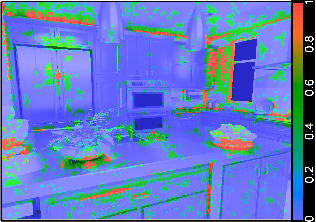 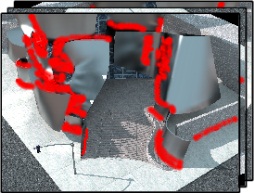 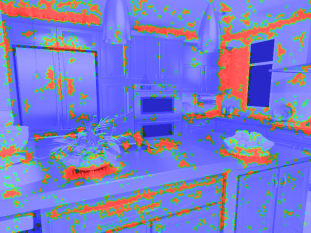 Classifier
(trained)
Classifier
(SVM)
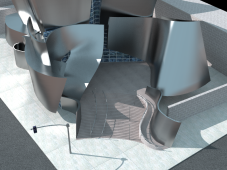 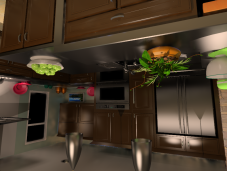 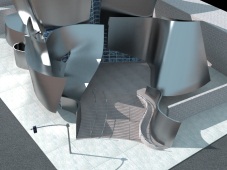 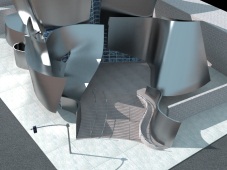 User scribbles
Reference pairs
Predicted artifact probability
Perceptual artifact strength
Multi-scale lighting, material, depth images
Training Classifier
Given input data:
color, depth, material for one artifact type 
user scribbled artifact mask
reference image without artifacts
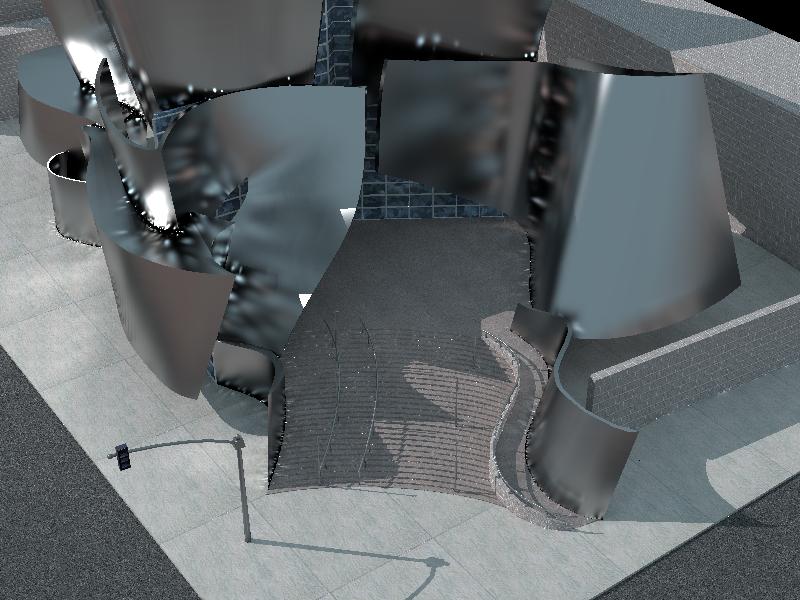 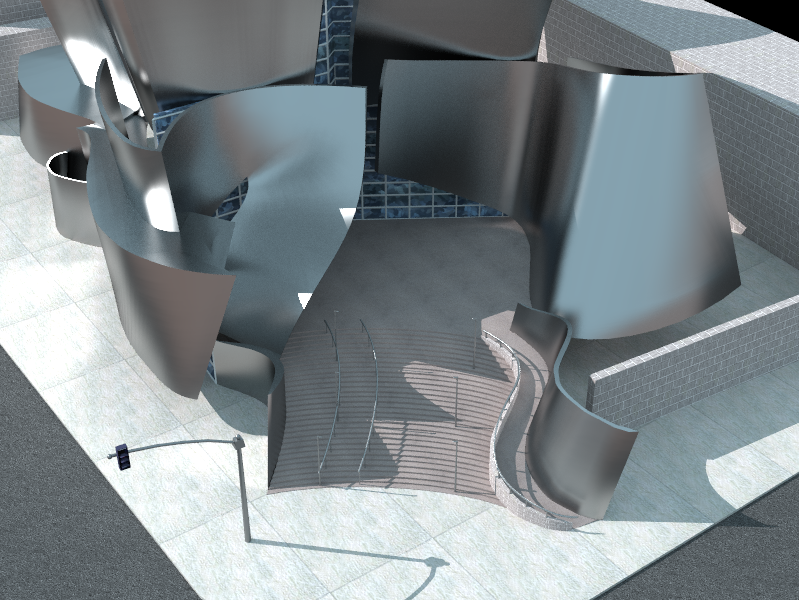 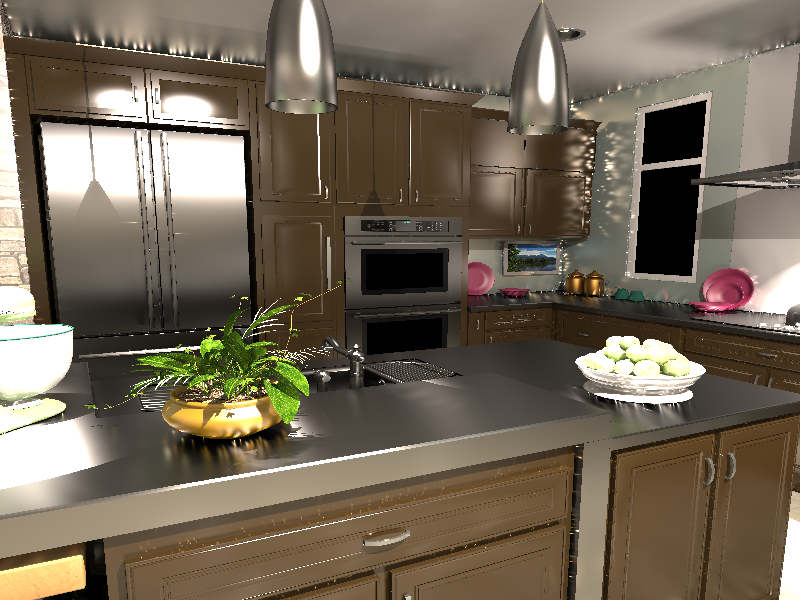 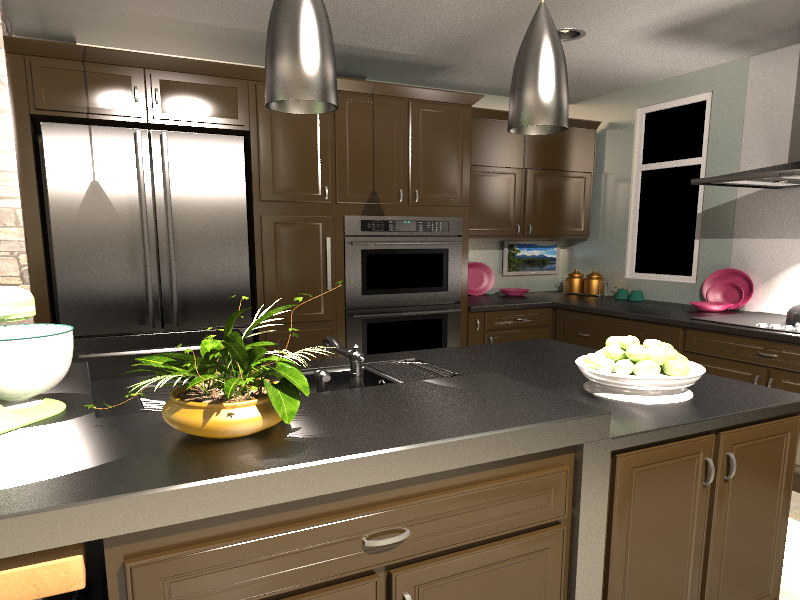 Rendering Output – Classification Input
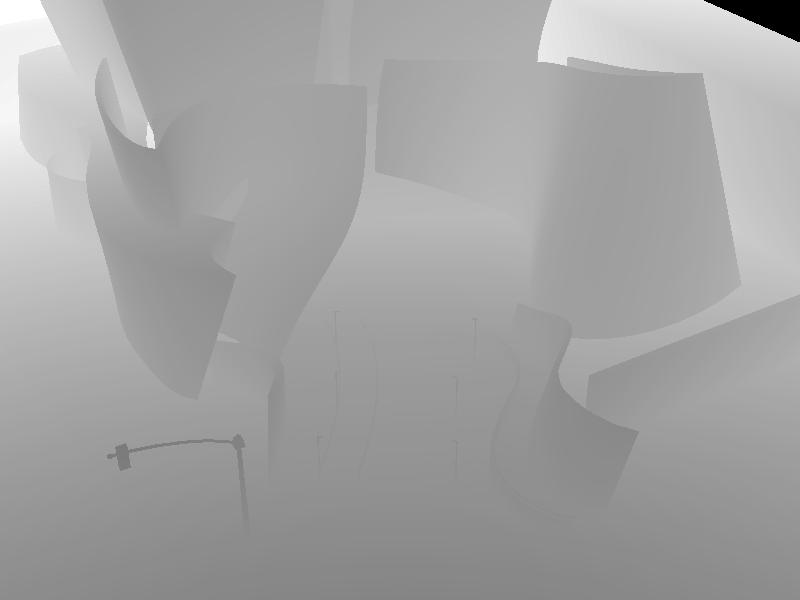 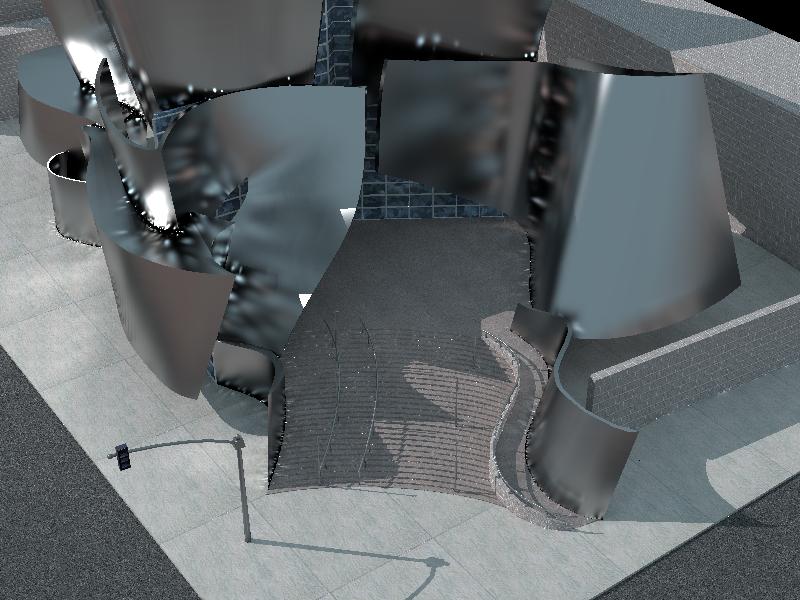 HDR (LDR) color image (may contain  noise)
depth buffer        (in high precision, no noise)
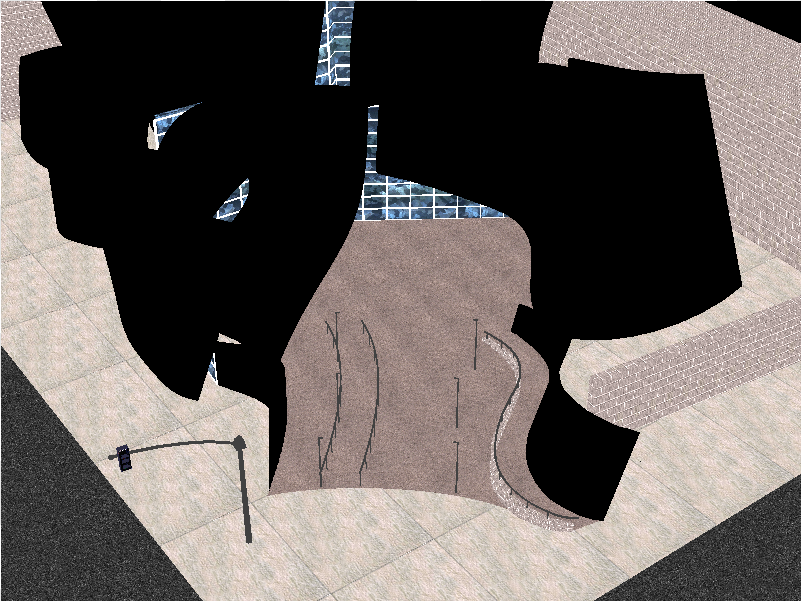 diffuse texture buffer
Computation of Additional Input Data
color (pixel radiance)
textures
depth
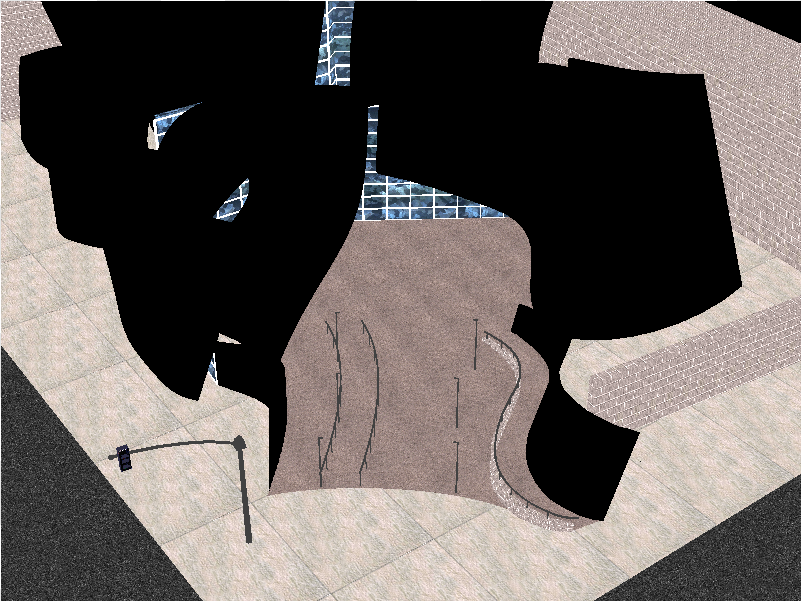 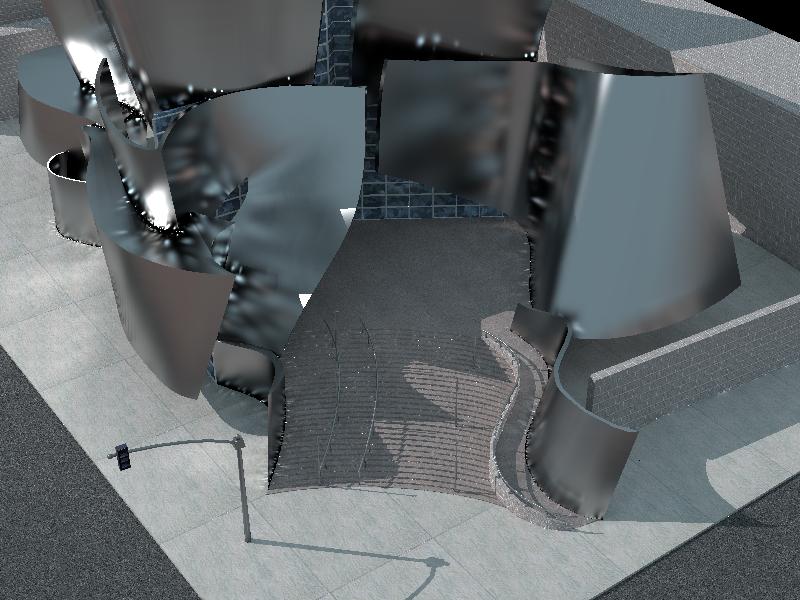 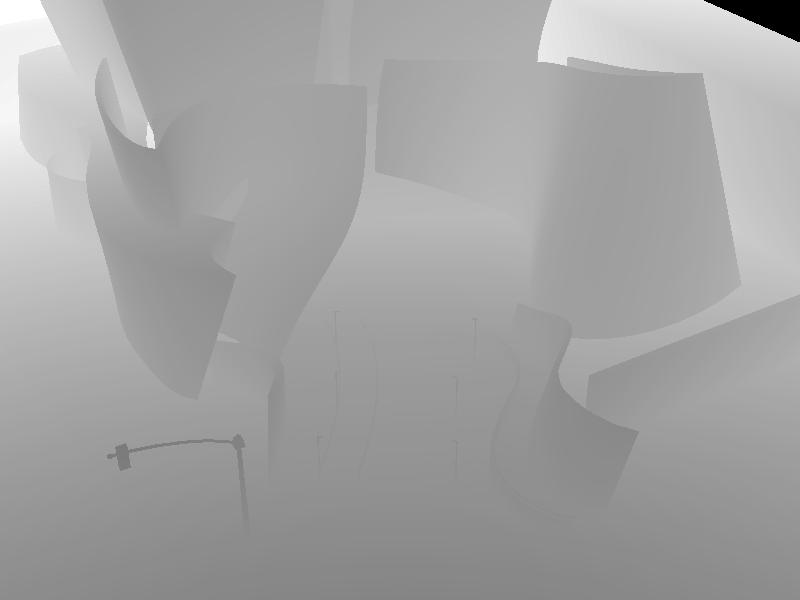 /mat
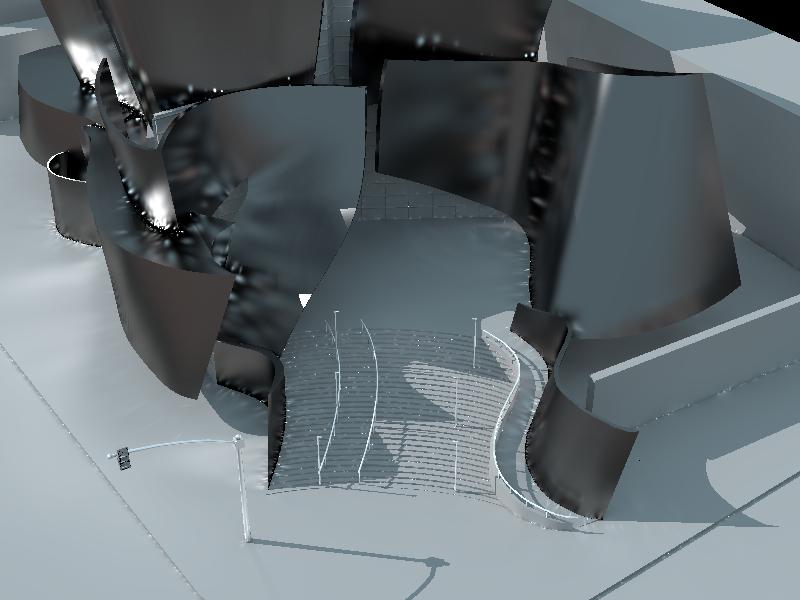 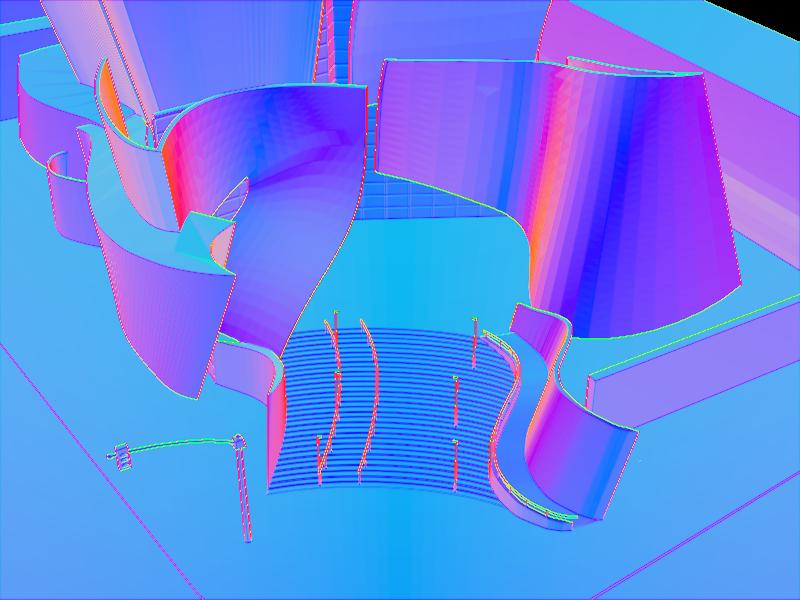 surface normals (computed from depth)
lighting (irradiance)
Feature Descriptors
Tested several “standard” features
Color-features from computer vision
Histogram of oriented Gradients (HoG)

Frequency domain features (DCT)
 
Difference of Gaussians (DoG)

Local first-order statistics

Plus 3D features given depth
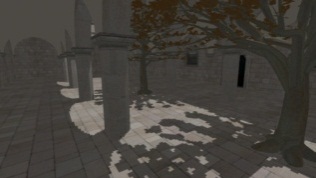 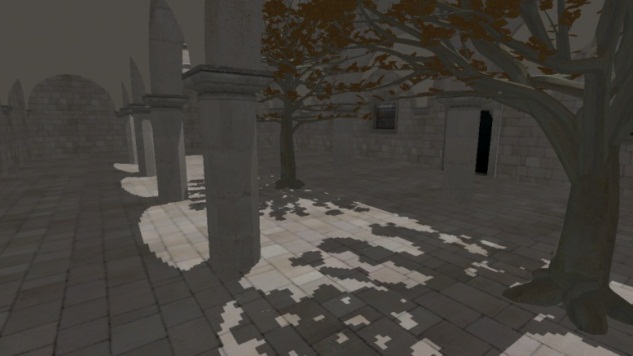 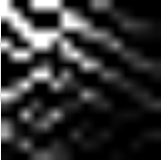 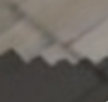 Cropped block
DCT coeff.
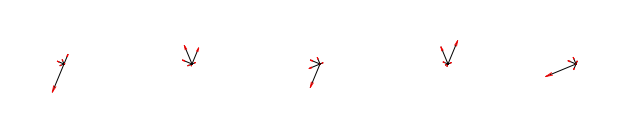 Segmenting Surfaces
segments surface pixels with similar normal and world-space position (i.e. each segment is part of a continuous surface)
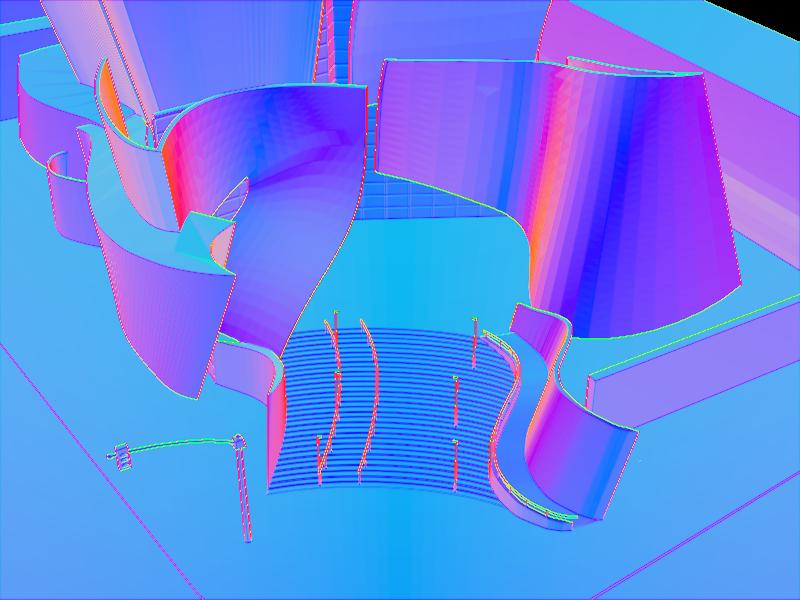 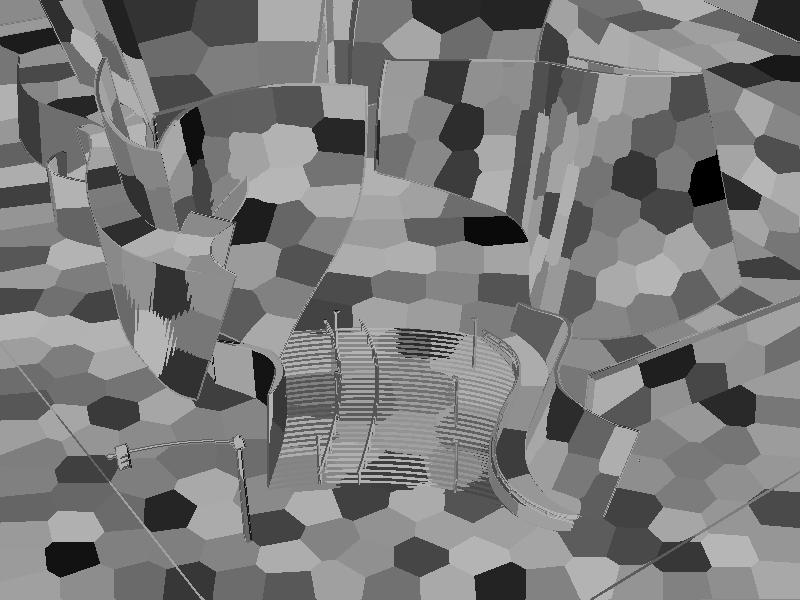 k-means
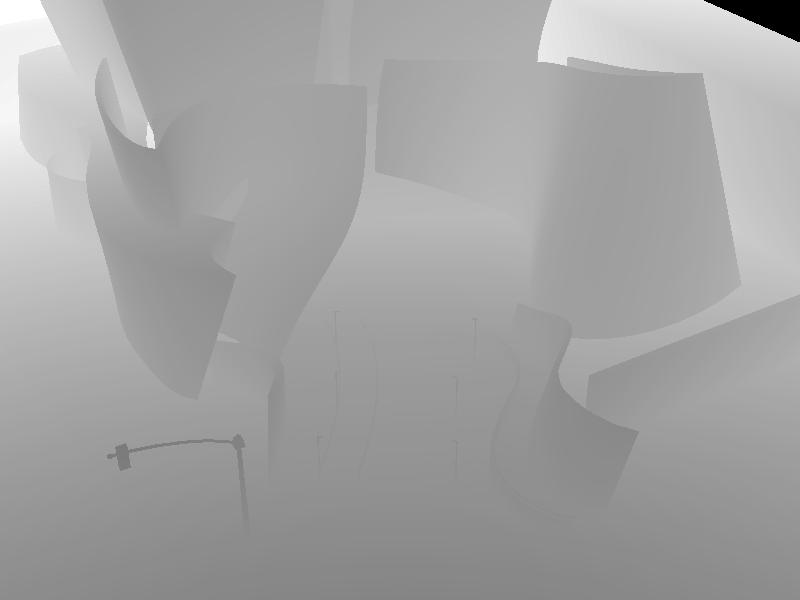 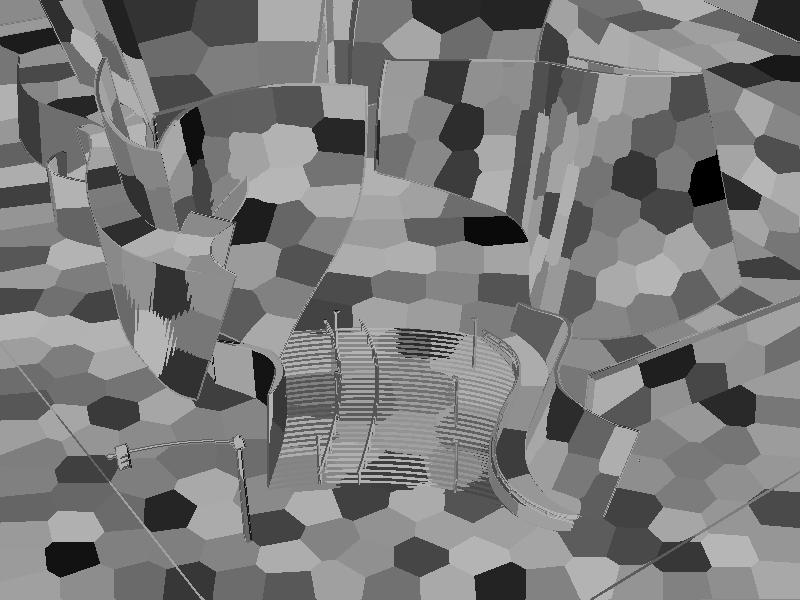 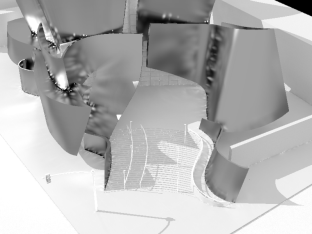 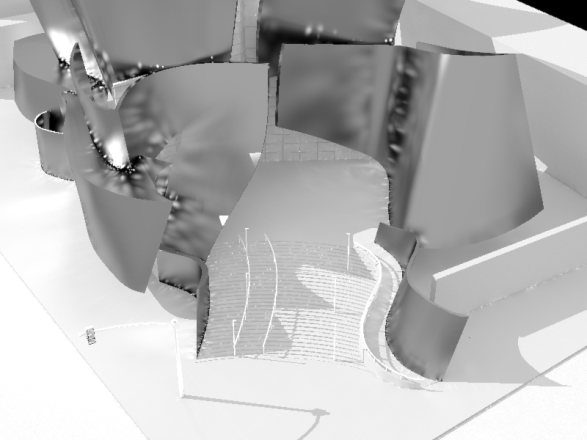 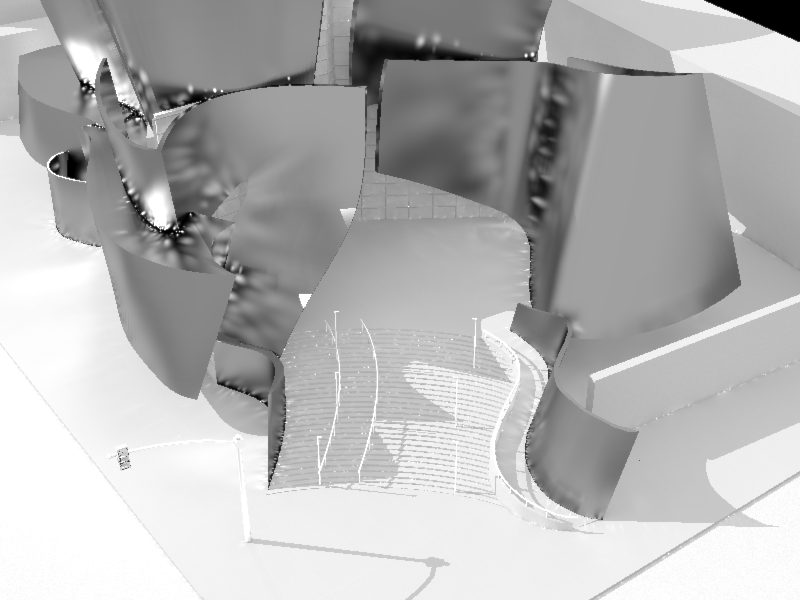 3D Features: Local First-order Statistics
compute mean, variance, skewness, kurtosis in each segment at different scales of the grey-scale image pyramid (also for depth, normals)
3D Features: Joint-Bilateral Prefiltering
Reference
Distorted Image
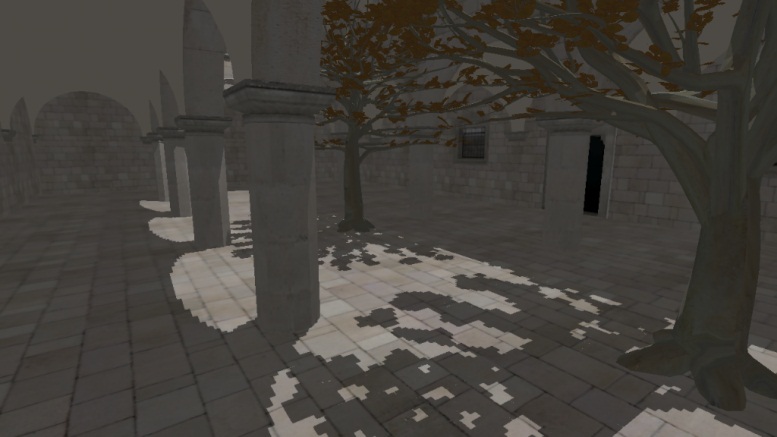 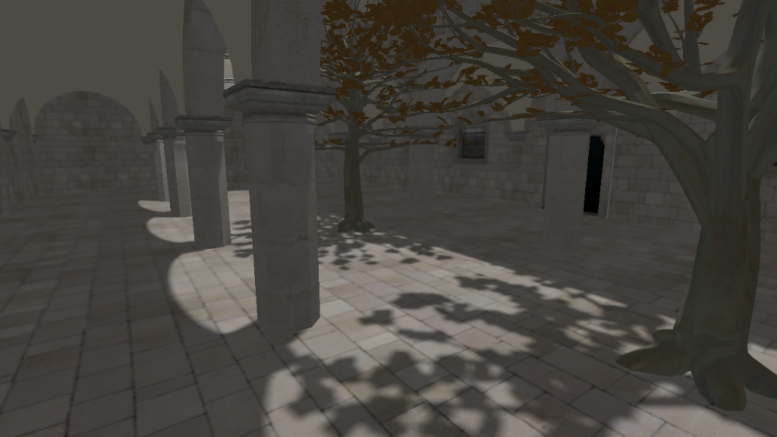 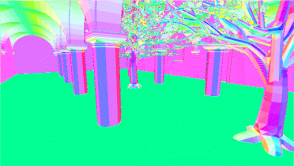 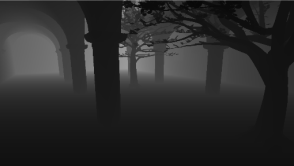 (wf*I) - I
(wf*Iref) - Iref
.
wf  = wn
wd
normals
depth
Residual Image
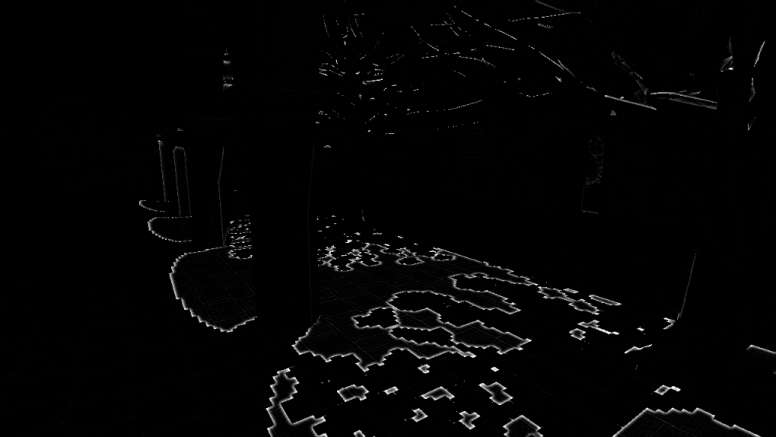 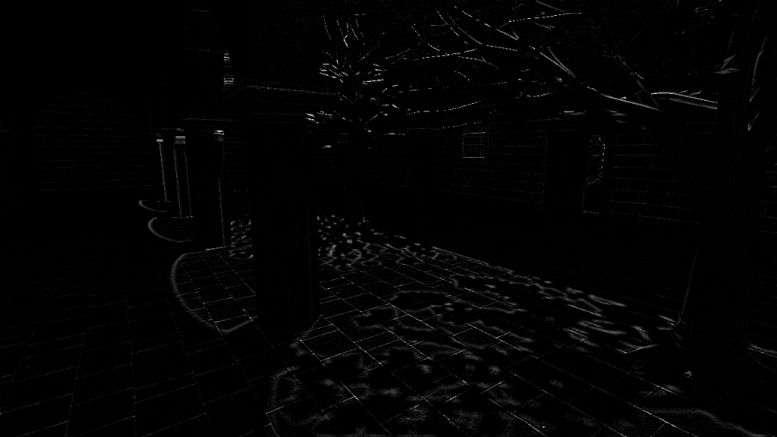 3D Features: Ambient Occlusion
given depth extract approx. ambient occlusion per pixel (distance to nearest occluder)
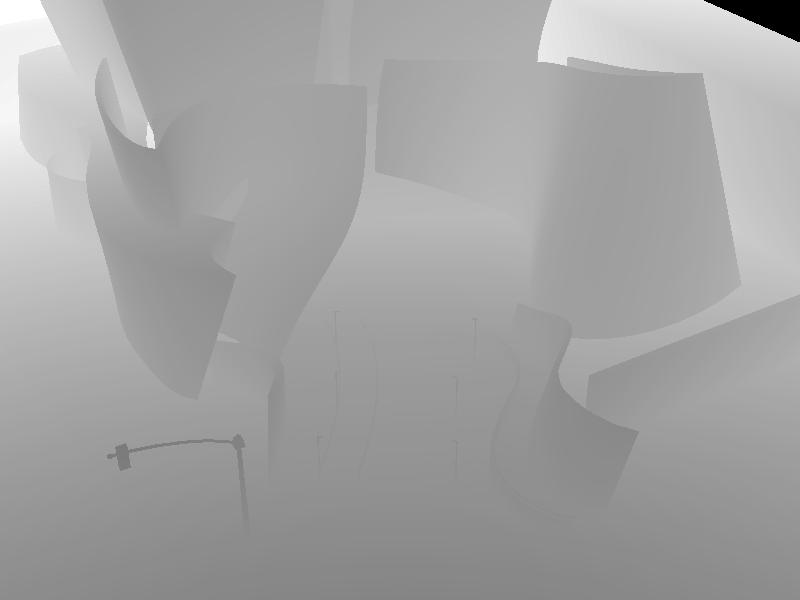 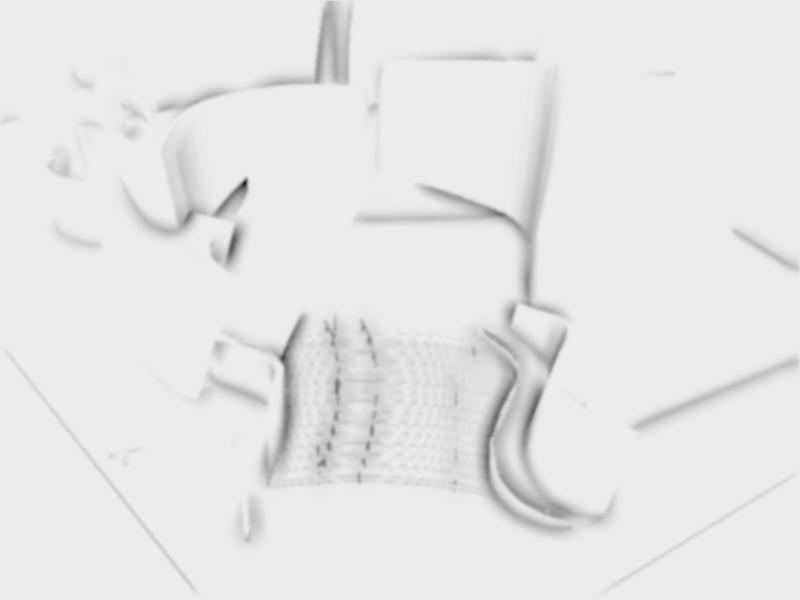 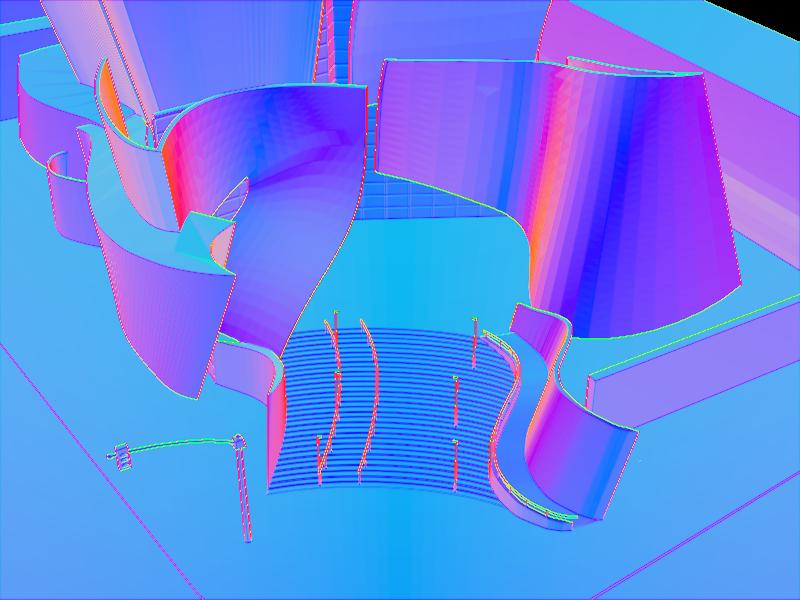 screen-space ambient occlusion (SSAO)
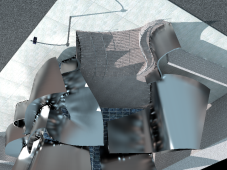 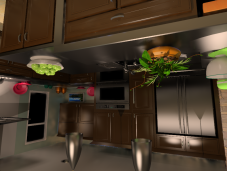 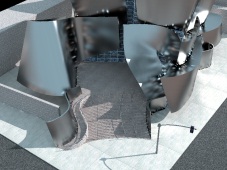 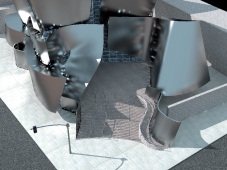 System Pipeline NoRM: Prediction
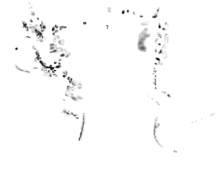 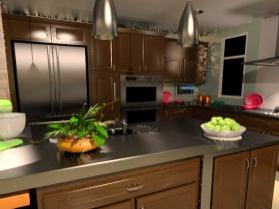 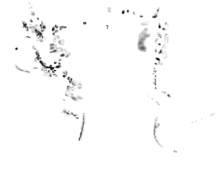 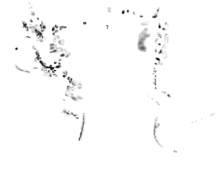 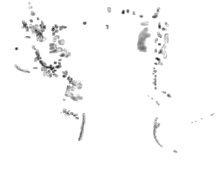 Data Preparation
Training
Prediction
Artifact Correction
Image QM
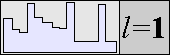 Input set
Selected artifacts
Sample locations
New test image
Training pairs
Pseudo reference
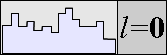 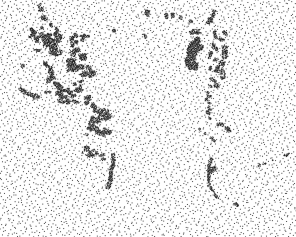 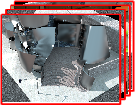 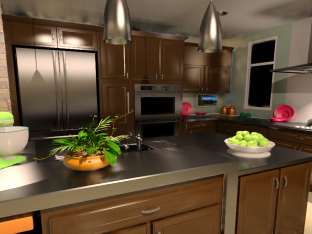 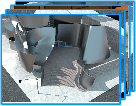 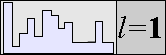 Descriptors + labels
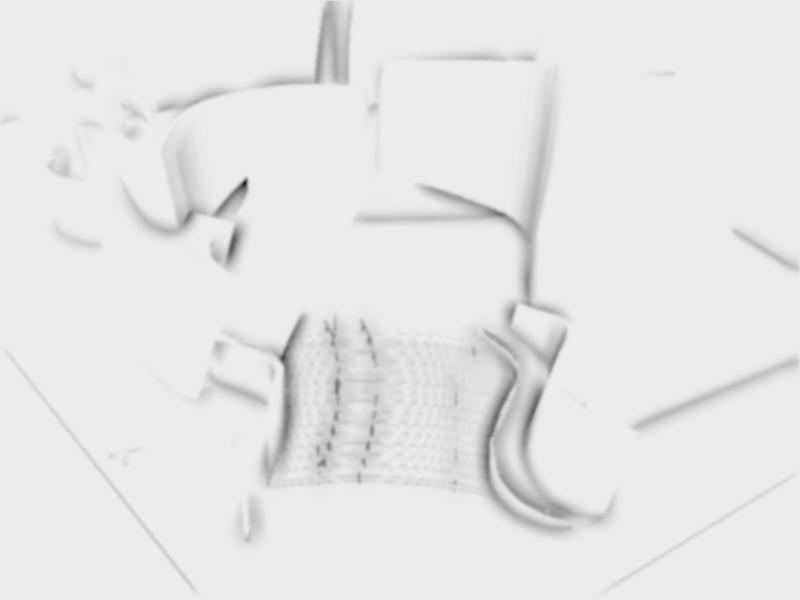 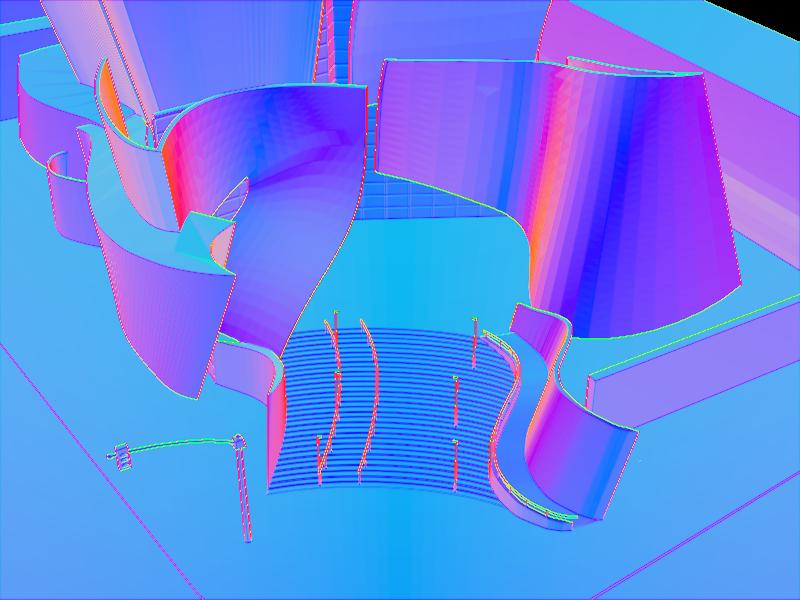 Inpainting
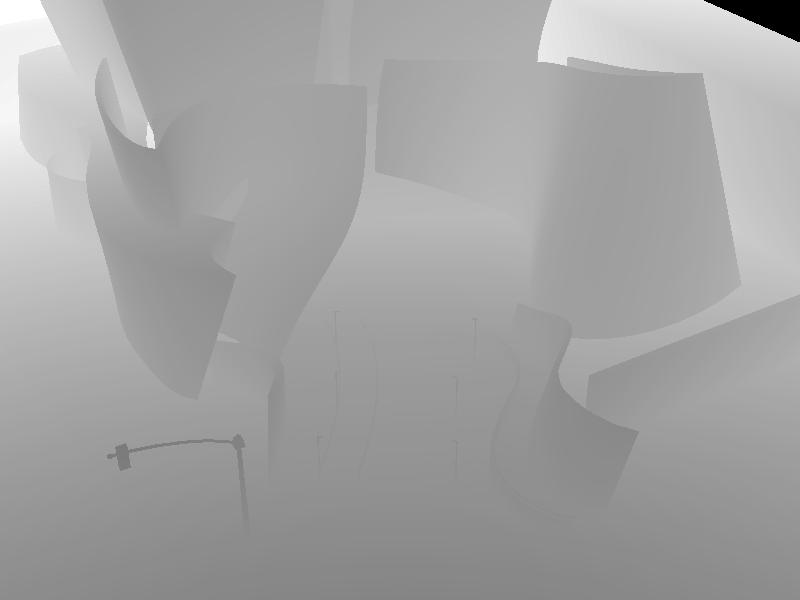 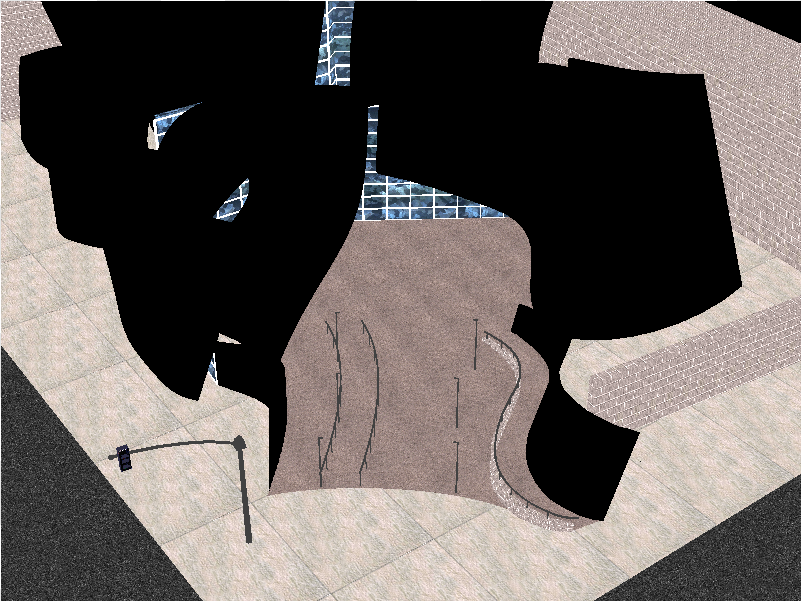 &
-
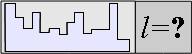 PerceptualNormalization
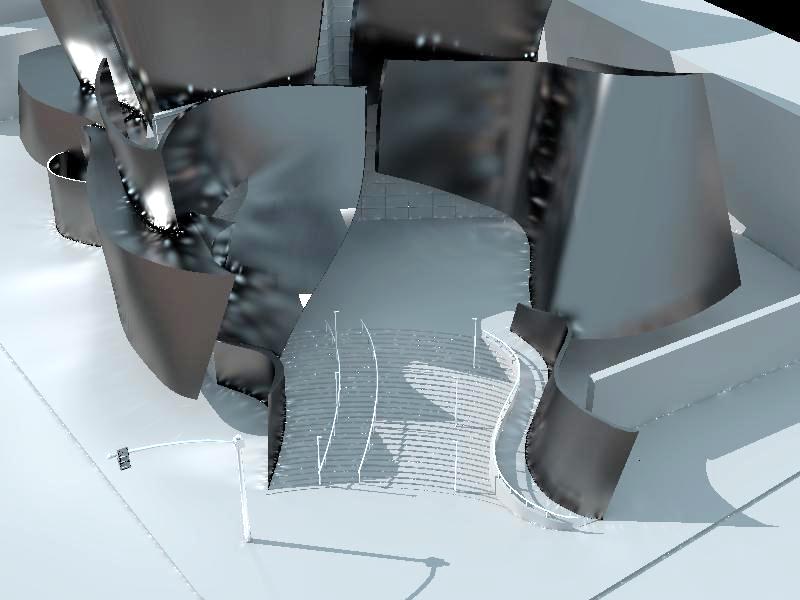 Extract local 3D features
Predict artifact
Blend mask
Train
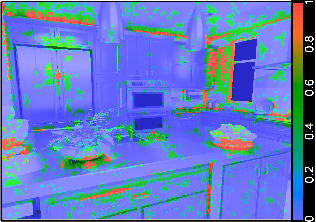 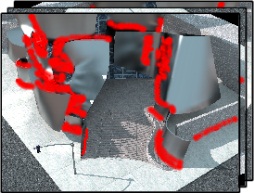 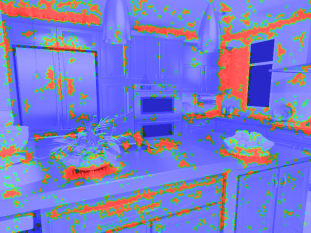 Classifier
(trained)
Classifier
(SVM)
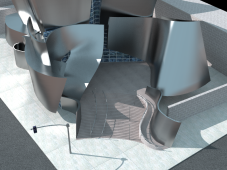 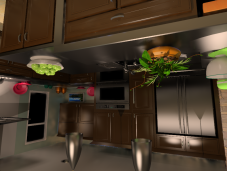 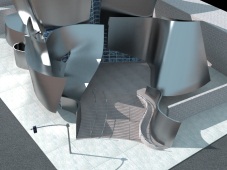 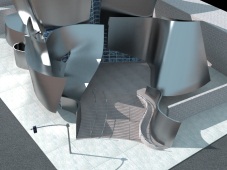 User scribbles
Reference pairs
Predicted artifact probability
Perceptual artifact strength
Multi-scale lighting, material, depth images
Feature Performance
ROC curves for each individual feature (SVM + RBF)
And best combined features (black curve)
Shadow Map Aliasing
Clamping Bias
VPL Noise
recall
recall
recall
HoG  (color)  +HoG  (depth) +SSAO   +
Stats.(color)
HoG  (color) +DCT  (color) +Stats.(Depth)
HoG (color)  +HoG (depth) +SSAO     +
Stats. (color)
False positive rate
False positive rate
False positive rate
Performance 2D / 3D
HoG (lighting) versus HoG (lighting + depth)
Color
Input
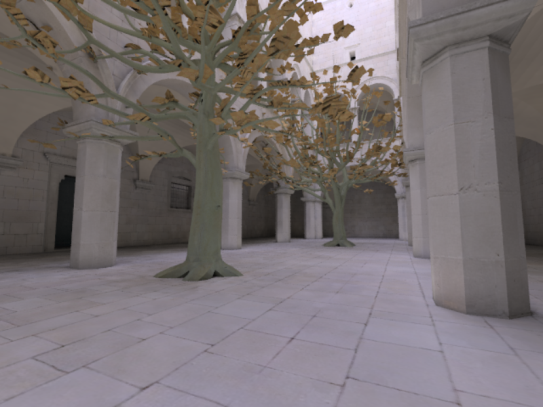 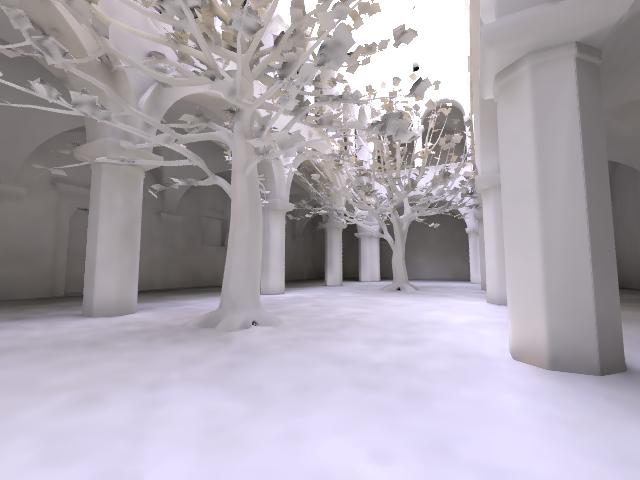 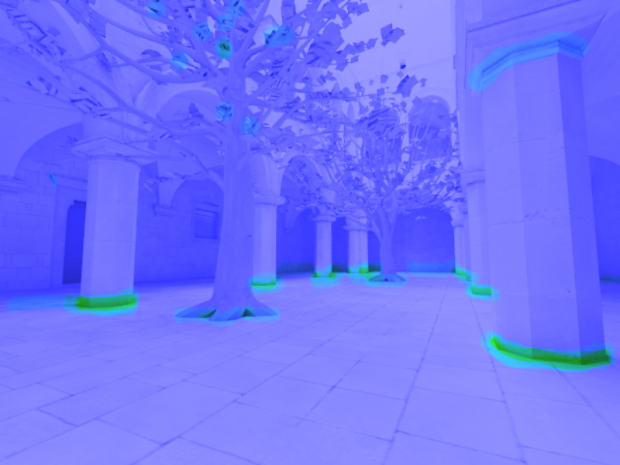 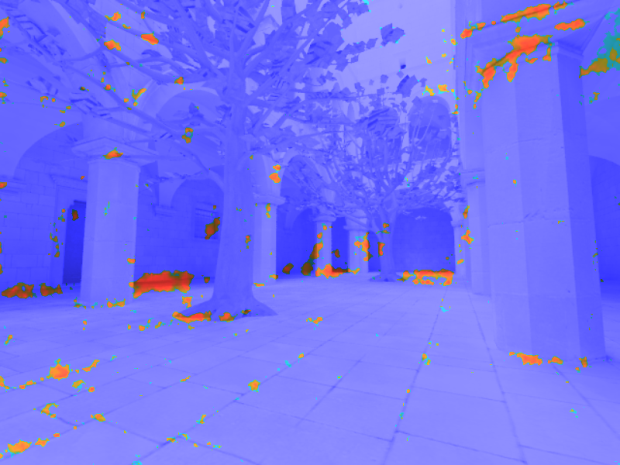 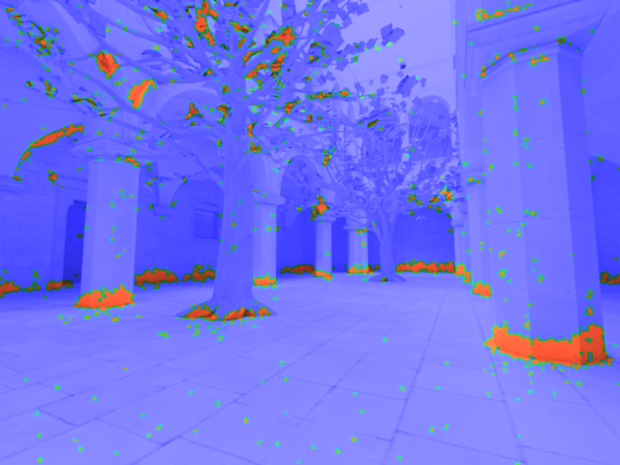 Ground-truth (User-masks)
Color Descriptor
Color + Depth Descriptor
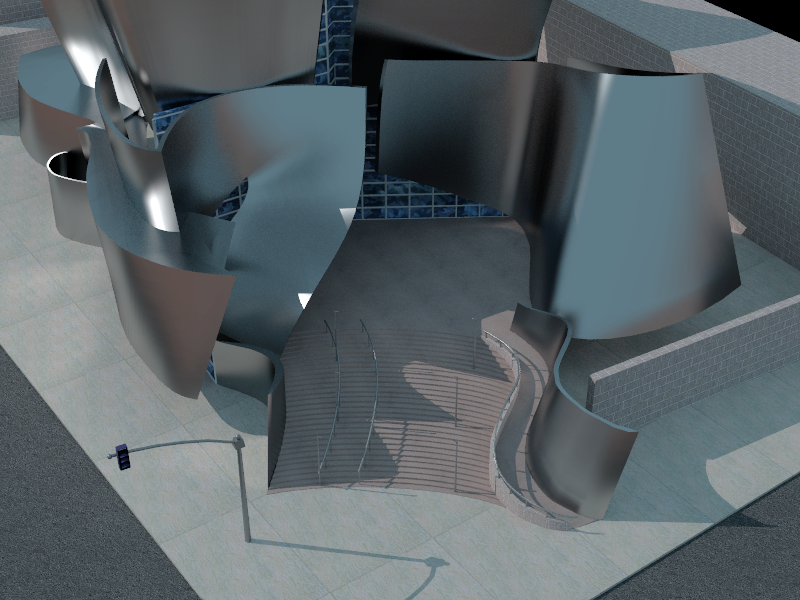 REFERENCE IMAGE
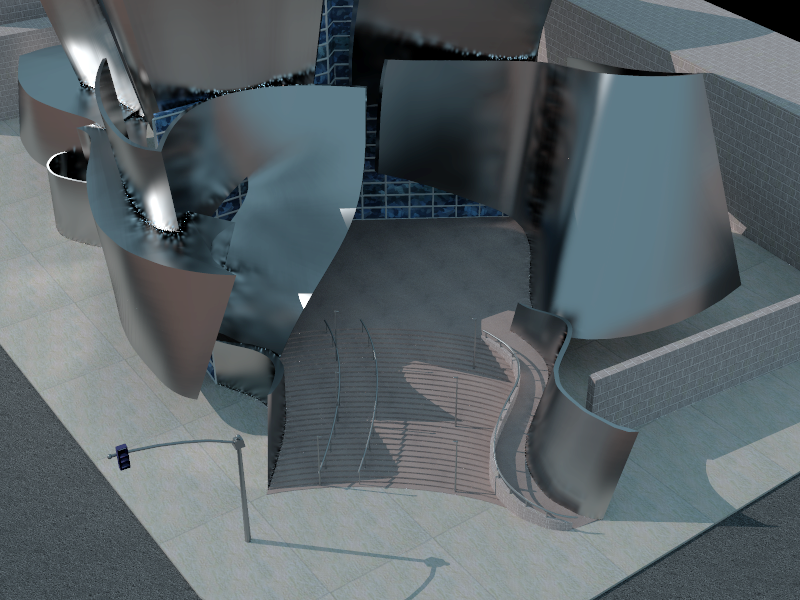 SUBJECTS WITH REFERENCE
IMAGE WITH ARTIFACTS
Classification Results
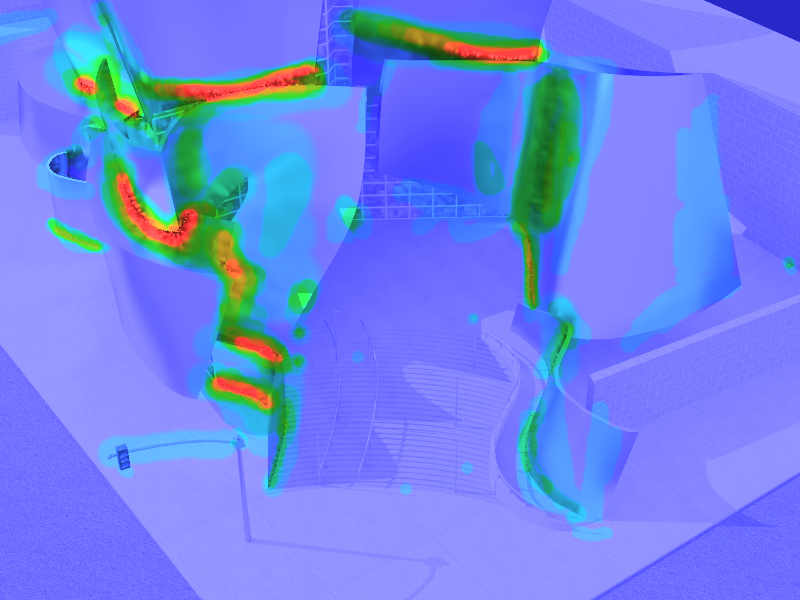 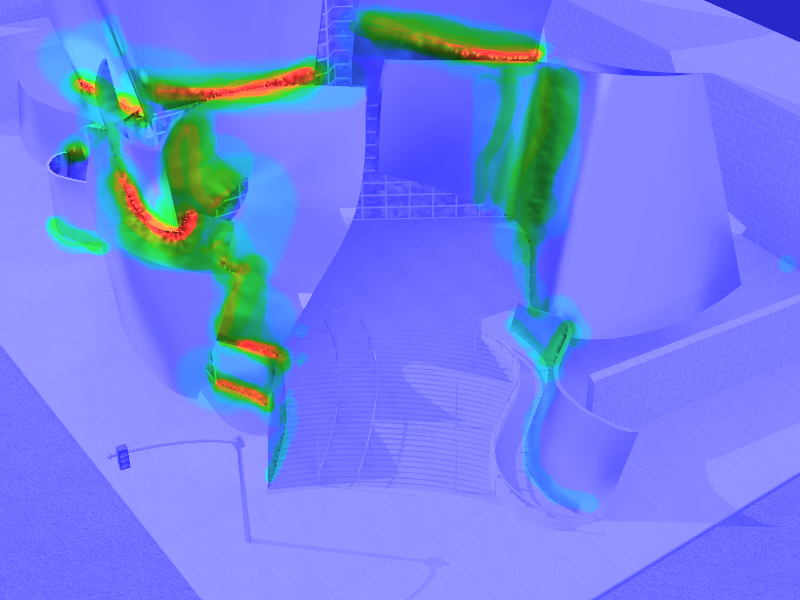 SUBJECTS (NO REFERENCE)
SUBJECTS (WITH REFERENCE)
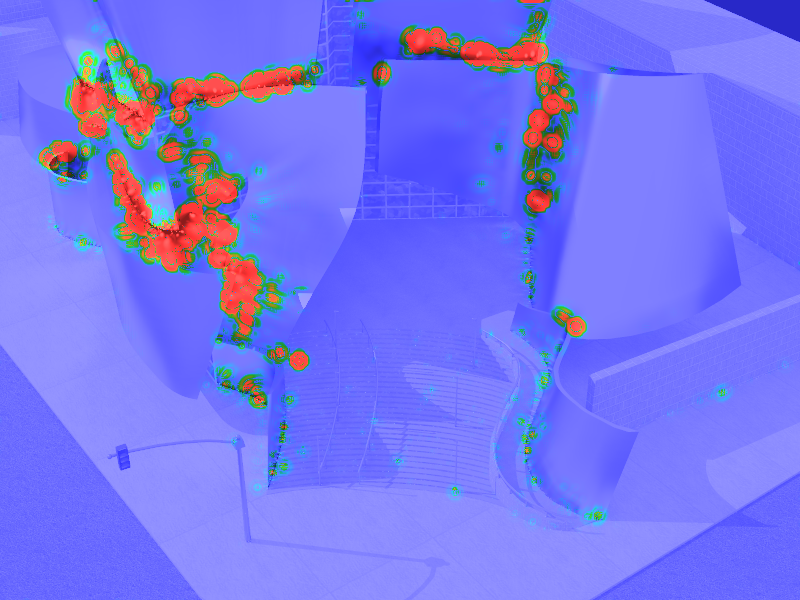 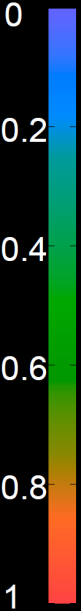 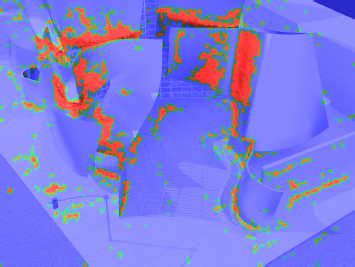 HDRVDP2 [Mantiuk et al. ‘11] (FULL REFERENCE)
OUR RESULT (NO REFERENCE)
Artifact Strength
So far only binary classification
Could we also learn Human Perception Model?
i.e., visible strength of the distortions
Support vector regression?
No good results!

Instead, we model the artifact perception explicitly
 needs contrast to approximate strength
Requires a reference!
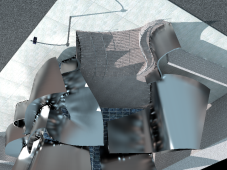 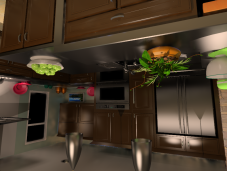 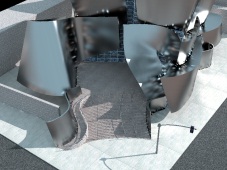 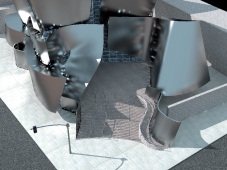 System Pipeline NoRM
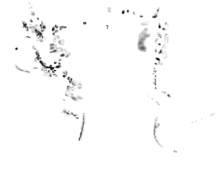 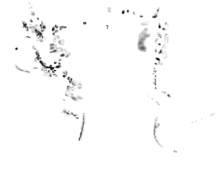 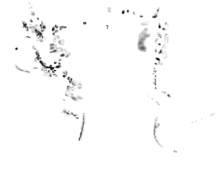 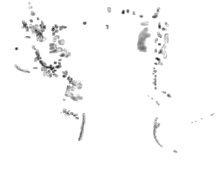 Data Preparation
Training
Prediction
Artifact Correction
Image QM
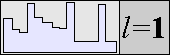 Pseudo reference
Input set
Selected artifacts
Sample locations
New test image
Training pairs
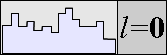 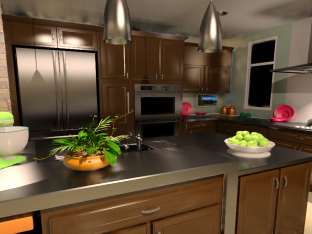 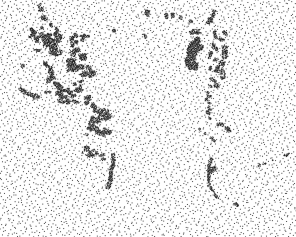 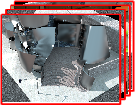 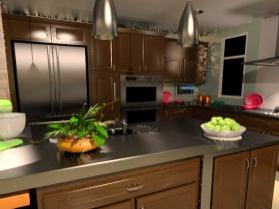 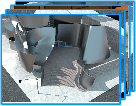 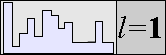 Descriptors + labels
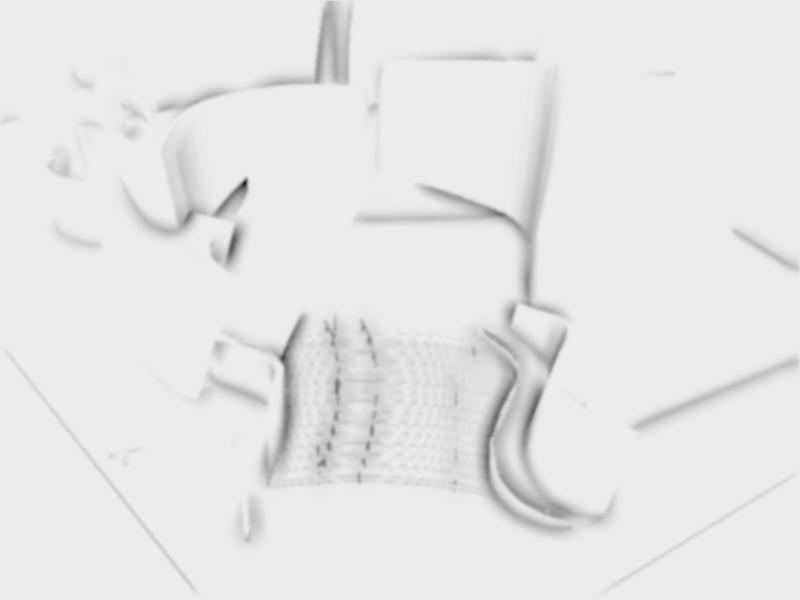 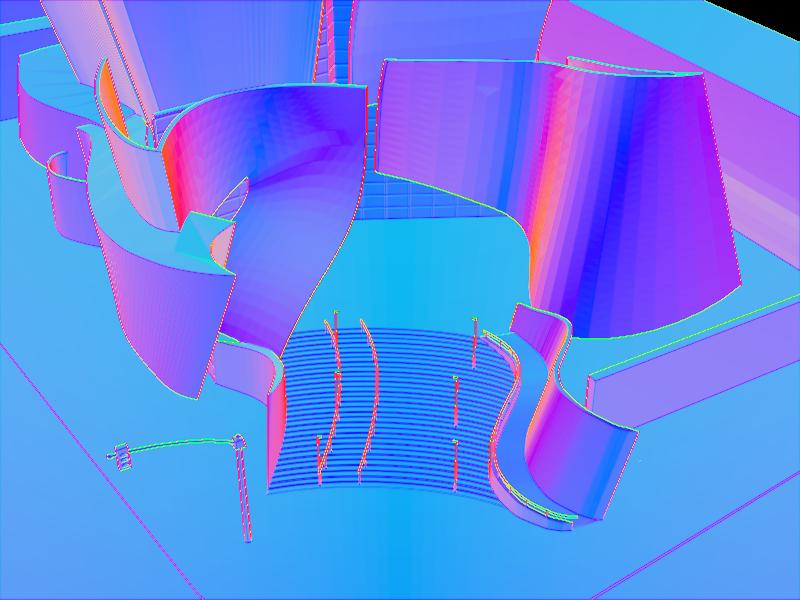 Inpainting
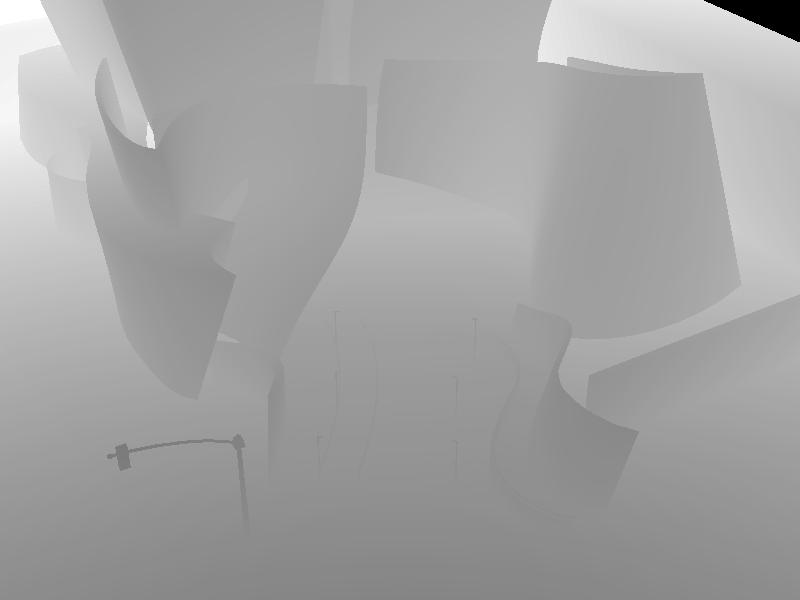 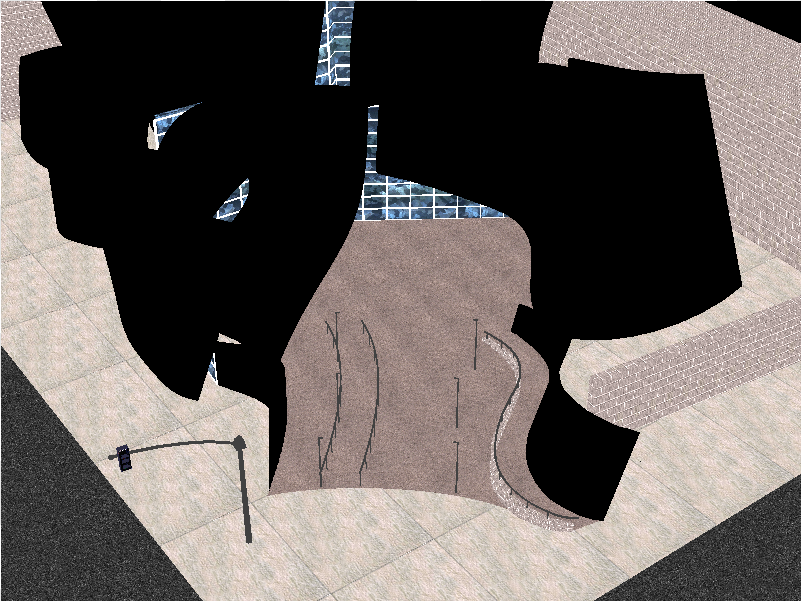 &
-
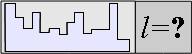 PerceptualNormalization
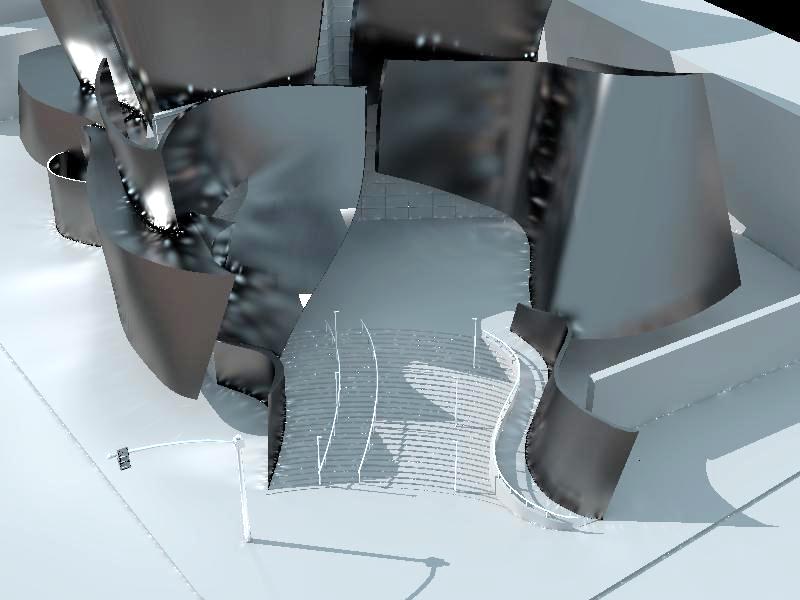 Extract local 3D features
Predict artifact
Blend mask
Train
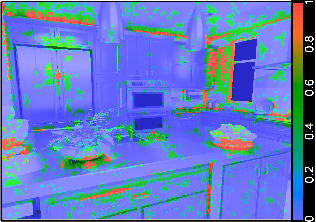 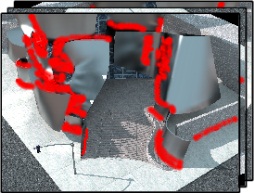 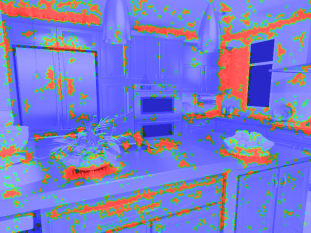 Classifier
(trained)
Classifier
(SVM)
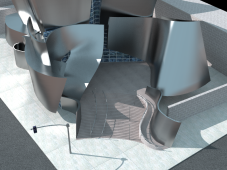 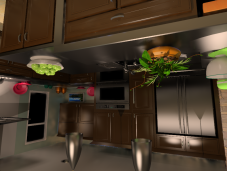 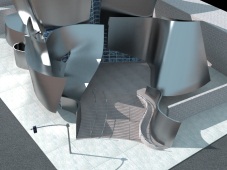 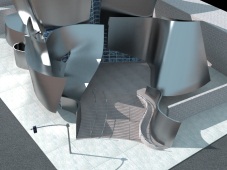 User scribbles
Reference pairs
Predicted artifact probability
Perceptual artifact strength
Multi-scale lighting, material, depth images
Patch Inpainting
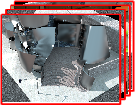 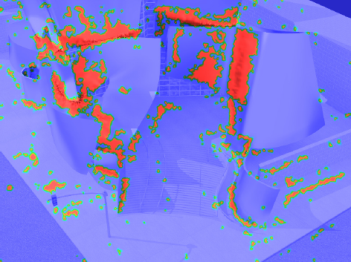 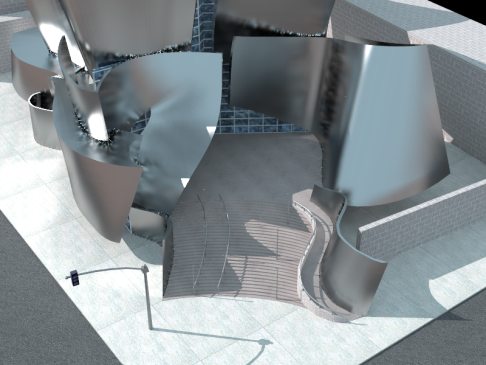 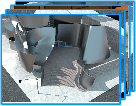 Training pairs 
(patch database)
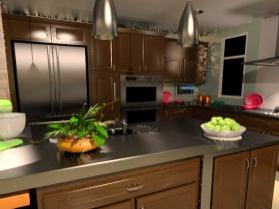 Threshold artifacts
Search k-nn patches
Sample mask
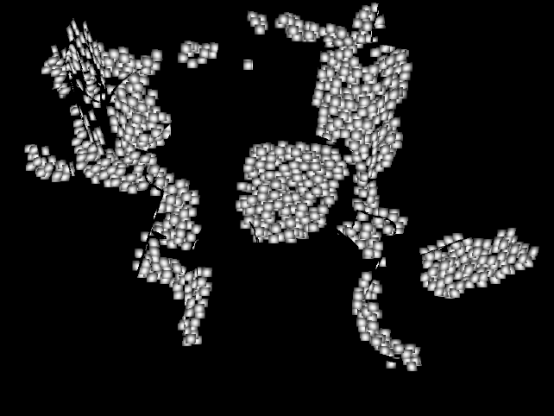 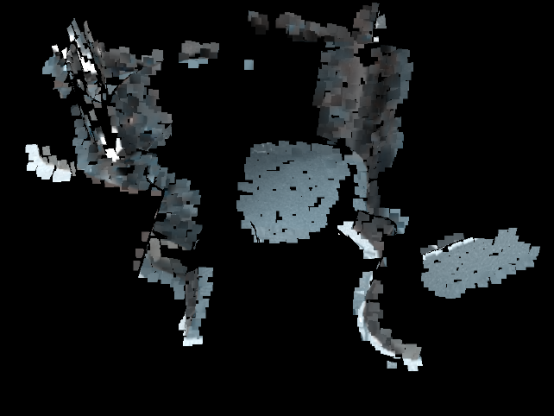 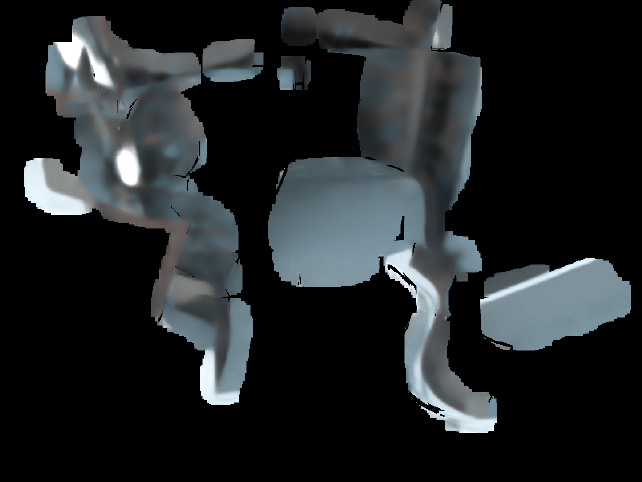 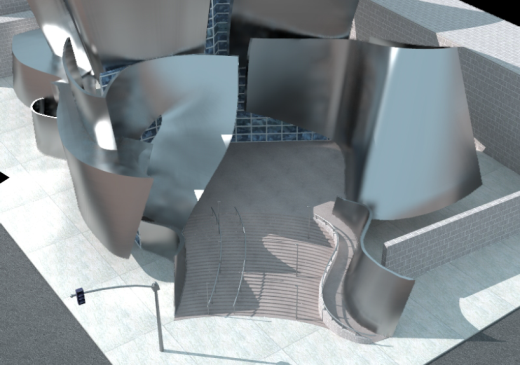 Blend
“Pseudo”-Reference result
Gaussian  splats weights
Splatted patches
(only subset shown)
Resample holes
Inpainting for Shadow Artifacts
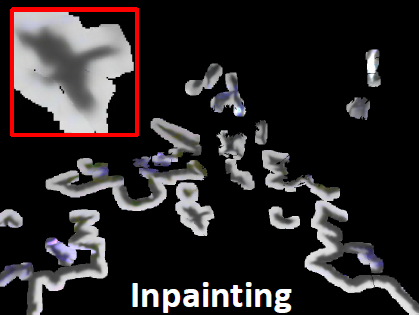 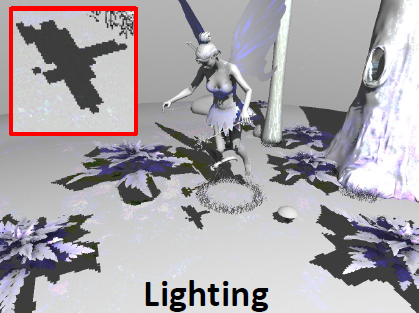 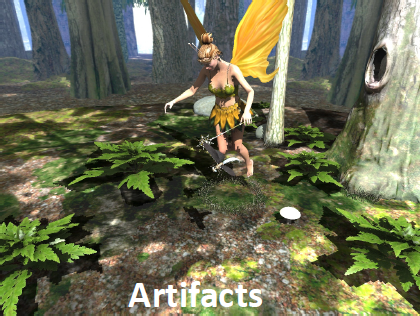 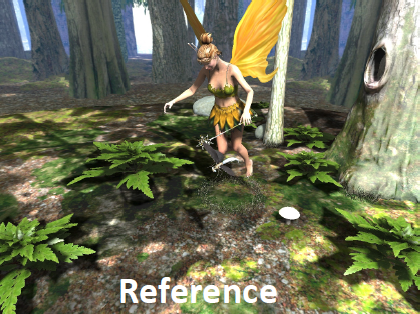 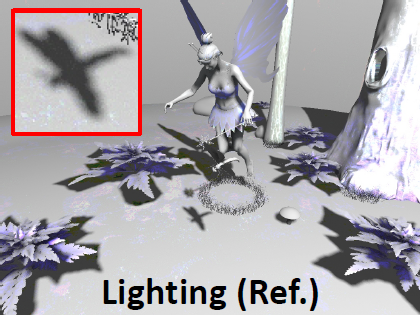 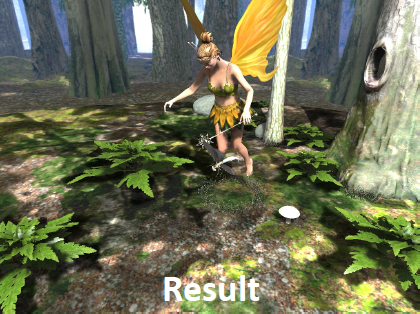 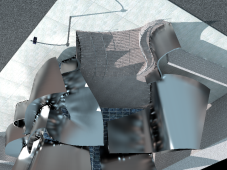 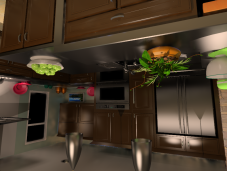 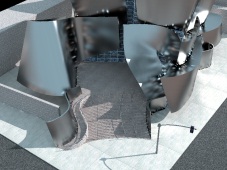 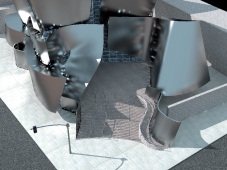 System Pipeline NoRM
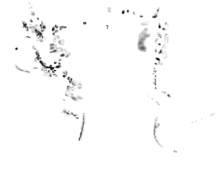 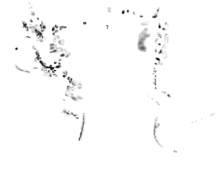 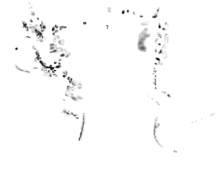 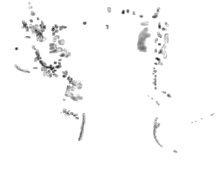 Data Preparation
Training
Prediction
Artifact Correction
Image QM
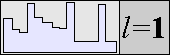 Pseudo reference
Distorted Image
Input set
Selected artifacts
Sample locations
Training pairs
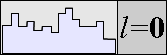 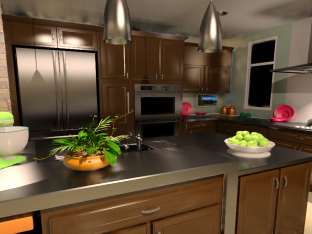 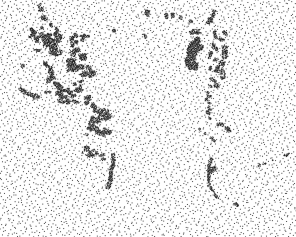 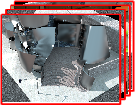 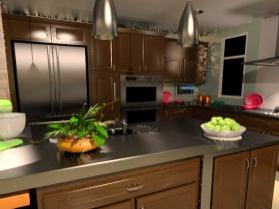 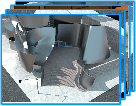 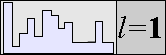 Descriptors + labels
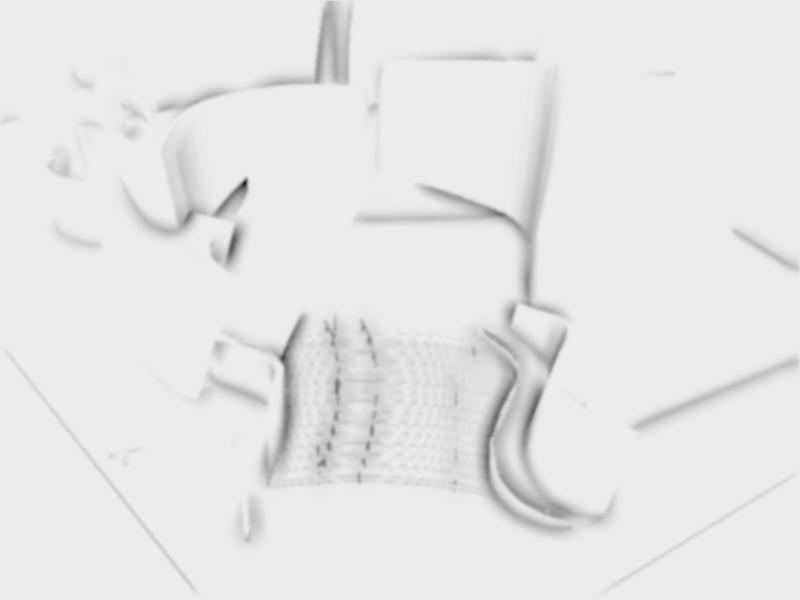 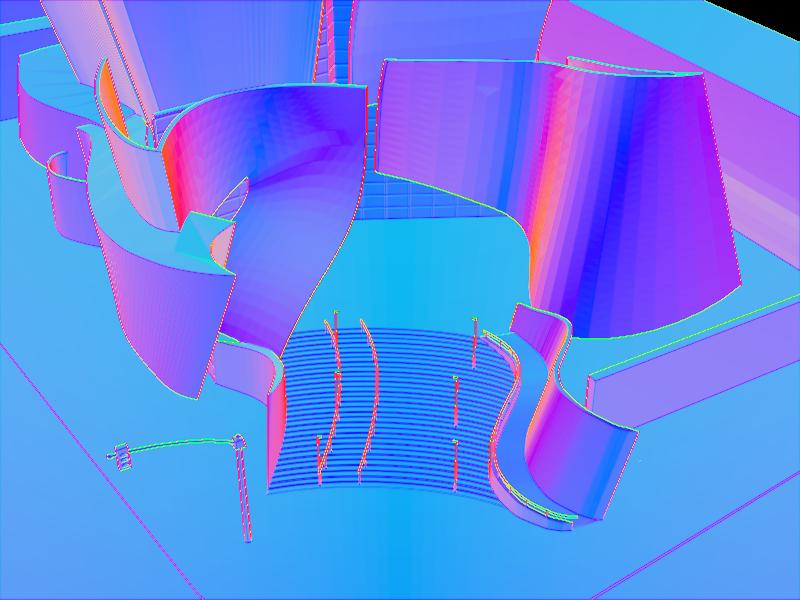 Inpainting
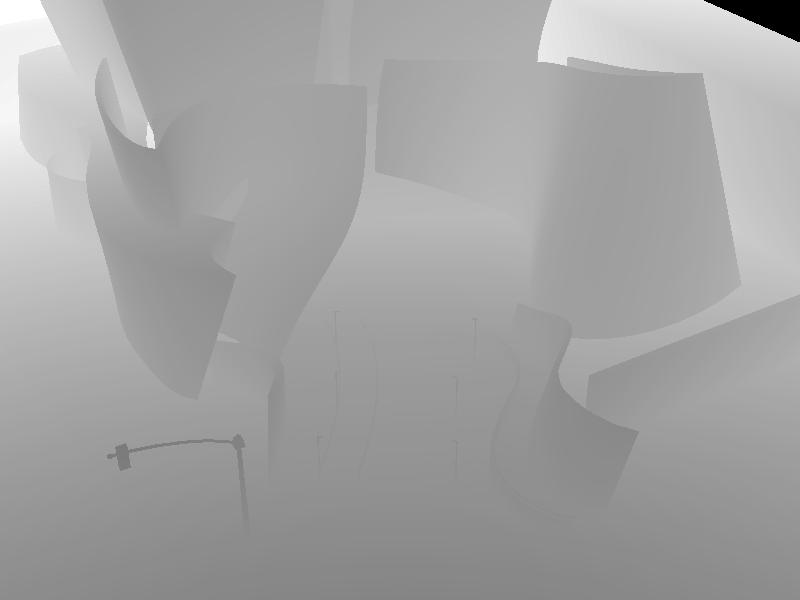 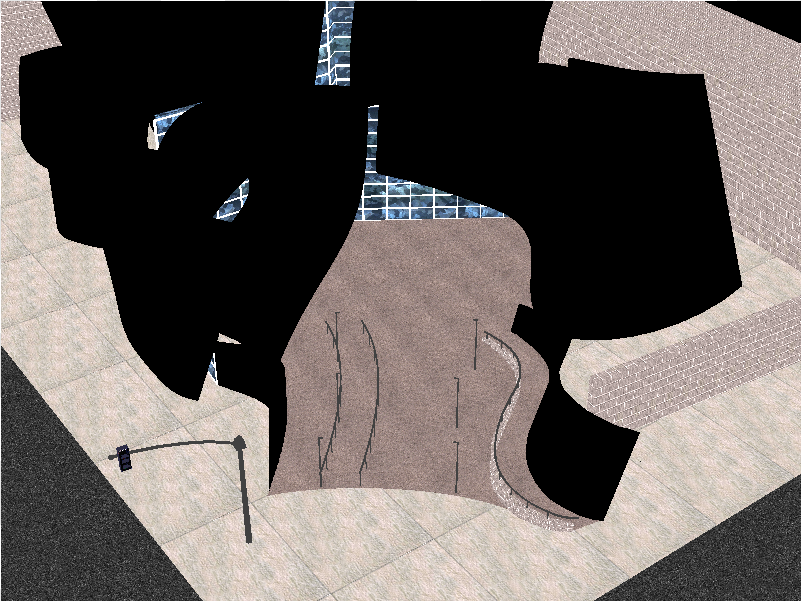 &
-
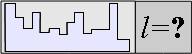 PerceptualNormalization
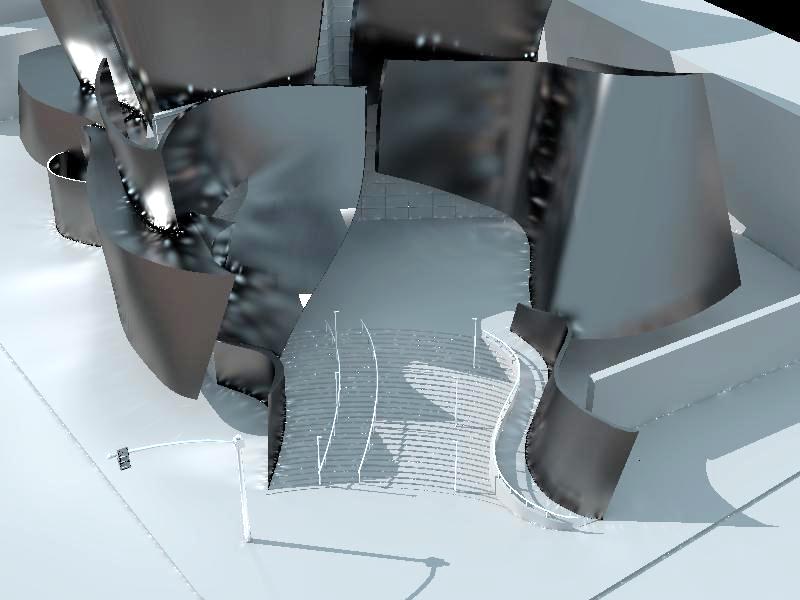 Extract local 3D features
Predict artifact
Blend mask
Train
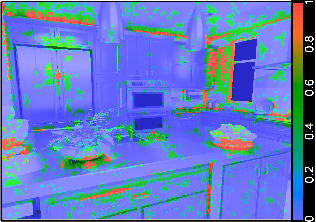 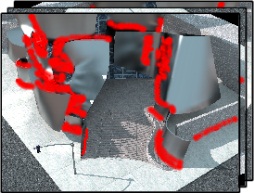 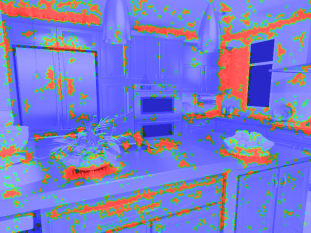 Classifier
(trained)
Classifier
(SVM)
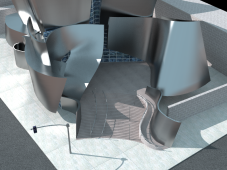 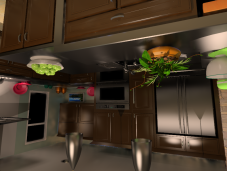 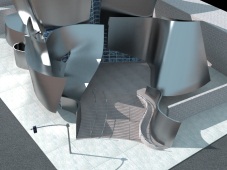 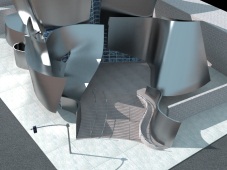 User scribbles
Reference pairs
Predicted artifact probability
Perceptual artifact strength
Multi-scale lighting, material, depth images
Perceptual Normalization
Classification output (relative conservative)
Perceptually normalized result
Full-ref. Perceptual Model
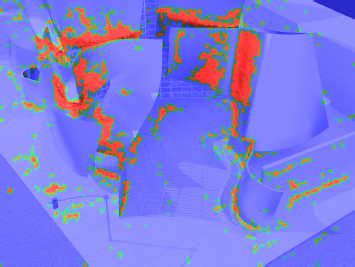 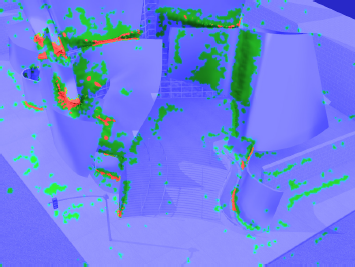 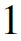 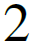 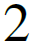 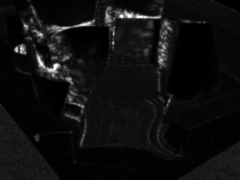 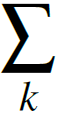 =
*
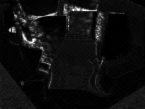 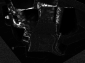 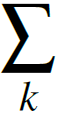 Replace artifacts (inpainting)
Ground-Truth (Subjects)
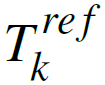 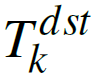 -
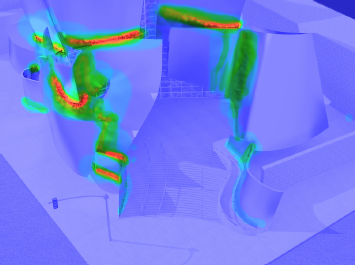 CSF
CSF
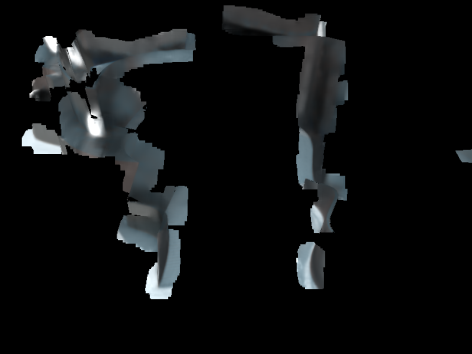 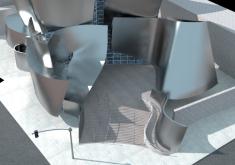 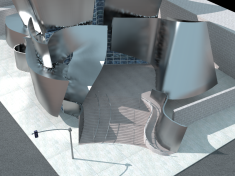 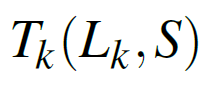 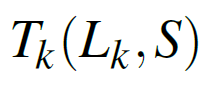 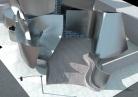 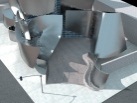 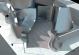 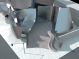 Distorted Test Image
Blended “Pseudo” Reference (Lk)
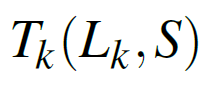 :   Wilson transducer function applied on k pyramid scales
Perceptual Normalization
NoRM
Ground-Truth (Subjects)
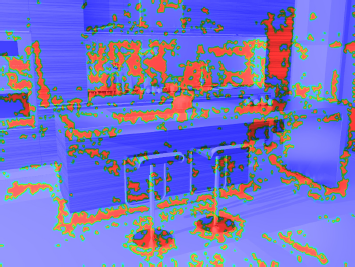 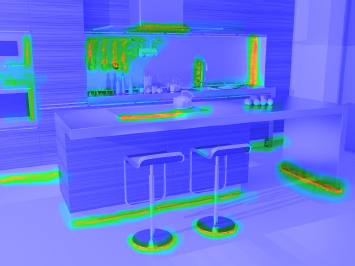 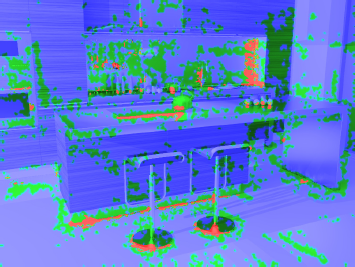 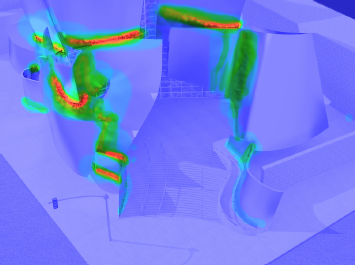 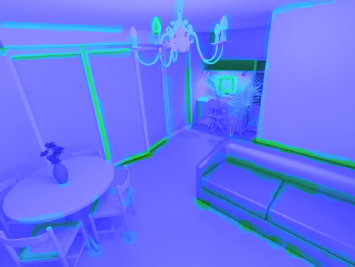 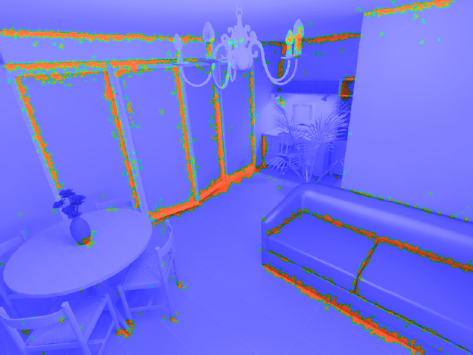 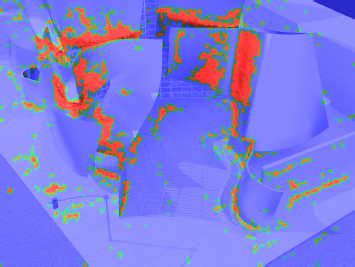 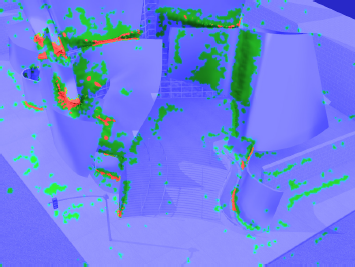 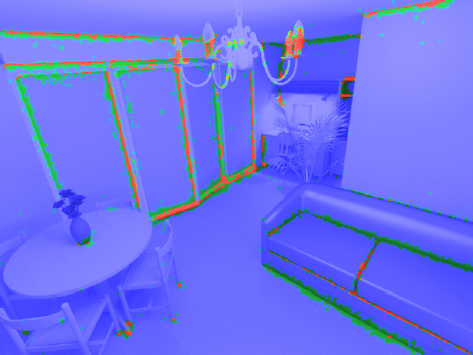 Classification (rel. Conservative)
Perceptually normalized result
Results (VPL noise)
Subjects (NO REF)
Our Result (NO REF)
SSIM  [Wang et al. ‘04] – (REF)
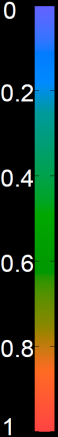 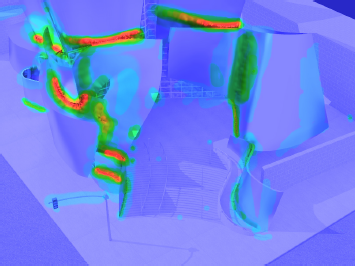 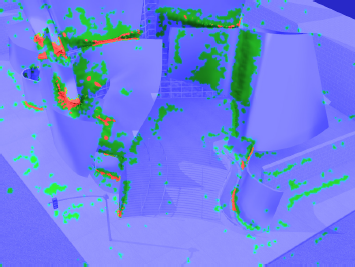 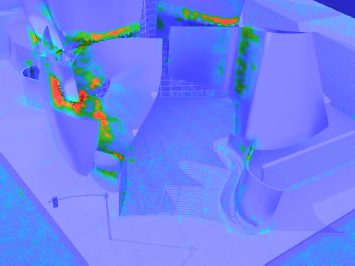 corr = 0.662 (0.628)
corr = 0.674
HDRVDP2 [Mantiuk et al. ‘11] – (REF)
Subjects (REF)
Artifact Image
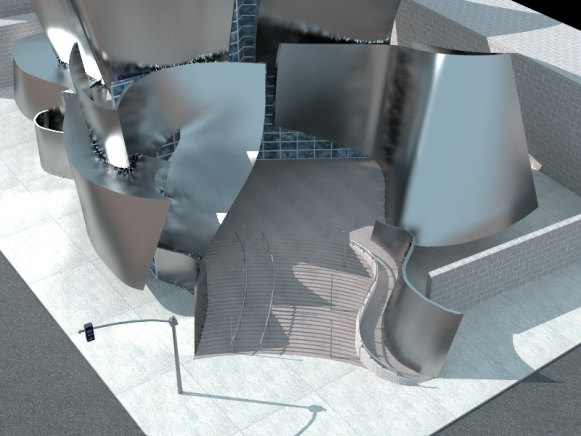 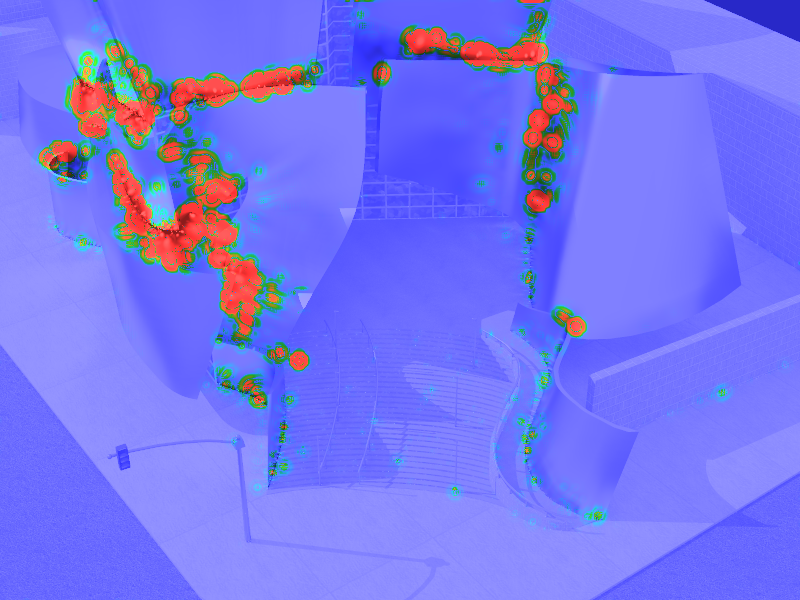 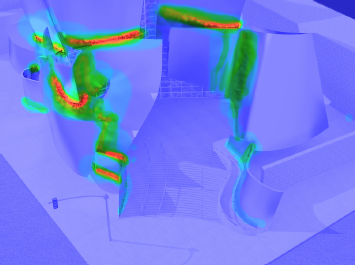 corr = 0.725
corr = 0.903
Results (VPL noise)
Subjects (NO REF)
Our Result (NO REF)
SSIM  [Wang et al. ‘04] – (REF)
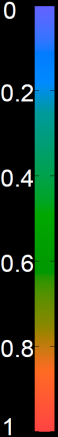 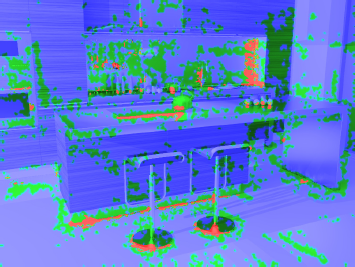 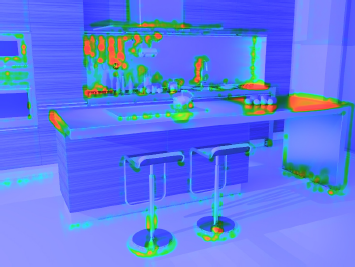 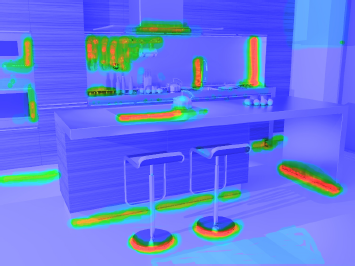 corr = 0.436 (0.298)
corr = 0.469
HDRVDP2 [Mantiuk et al. ‘11] – (REF)
Subjects (REF)
Artifact Image
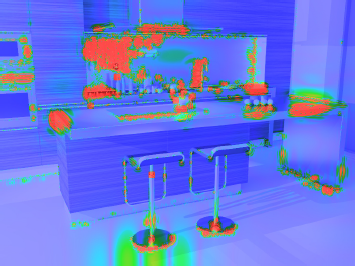 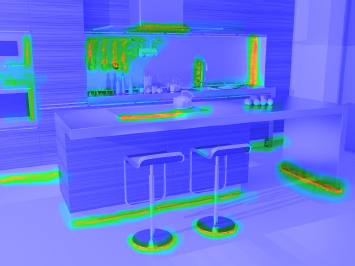 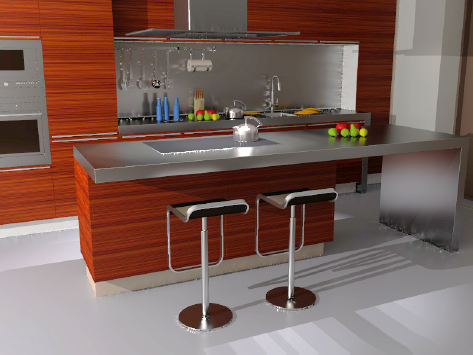 corr = 0.495
corr = 0.913
Results (VPL clamping)
Subjects (NO REF)
Our Result (NO REF)
SSIM  [Wang et al. ‘04] – (REF)
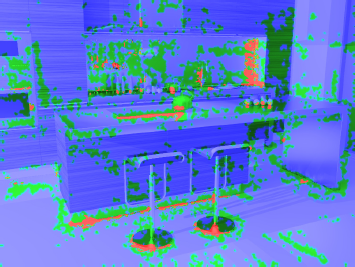 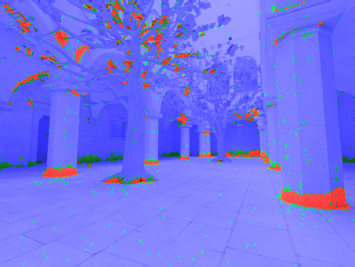 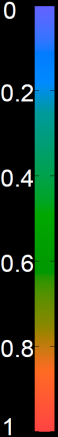 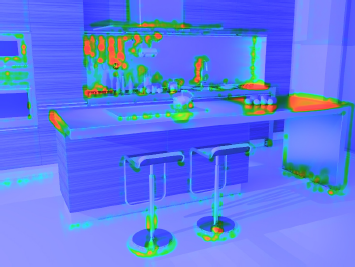 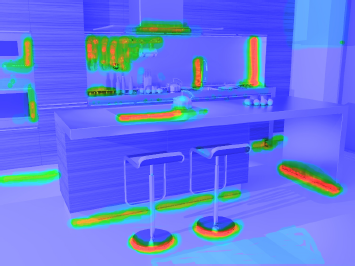 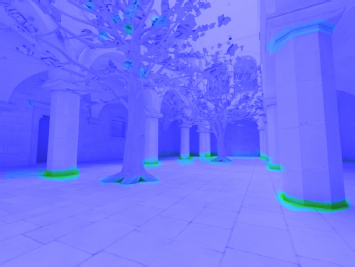 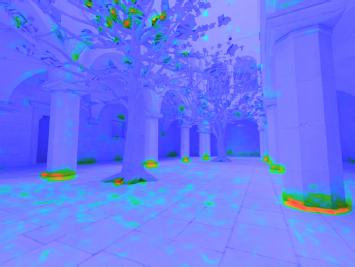 corr = 0.470 (0.450)
corr = 0.637
HDRVDP2 [Mantiuk et al. ‘11] – (REF)
Subjects (REF)
Artifact Image
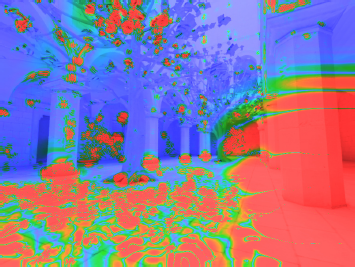 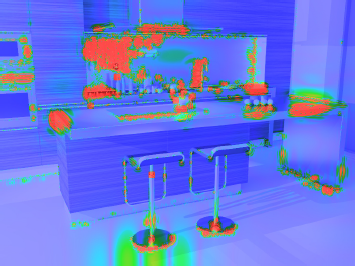 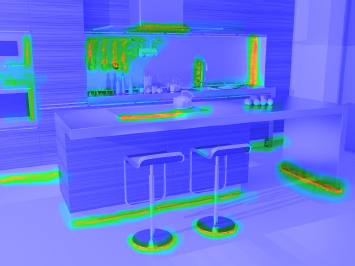 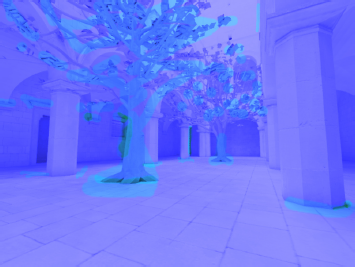 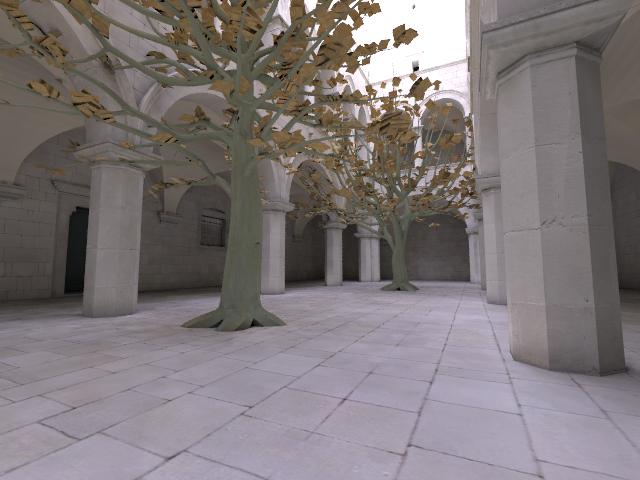 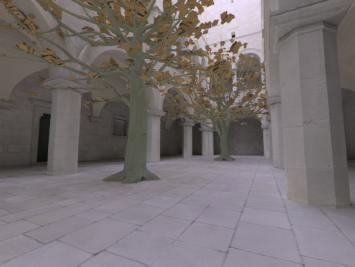 corr = 0.134
corr = 0.186
Results (Shadow aliasing)
Subjects (NO REF)
Our Result (NO REF)
SSIM  [Wang et al. ‘04] – (REF)
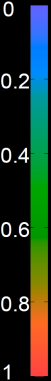 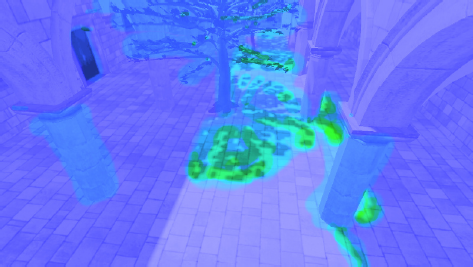 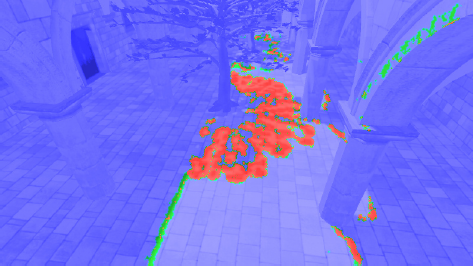 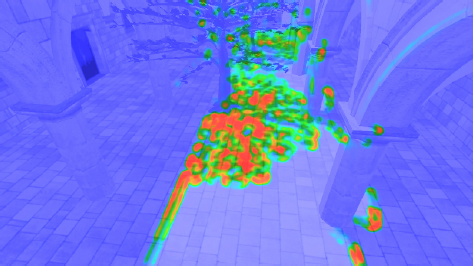 corr = 0.767 (0.638)
corr = 0.742
HDRVDP2 [Mantiuk et al. ‘11] – (REF)
Subjects (REF)
Artifact Image
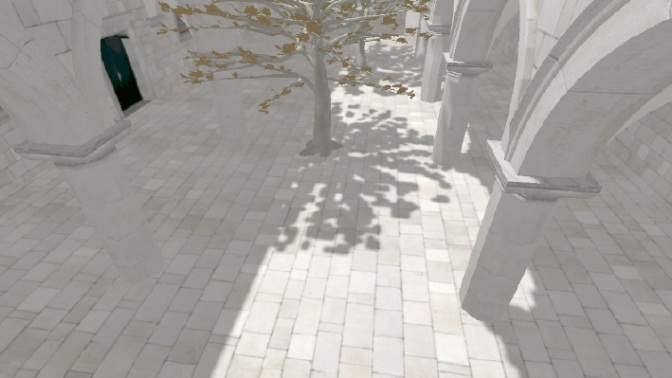 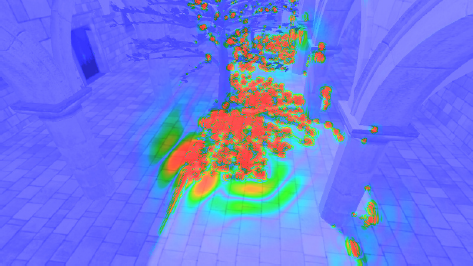 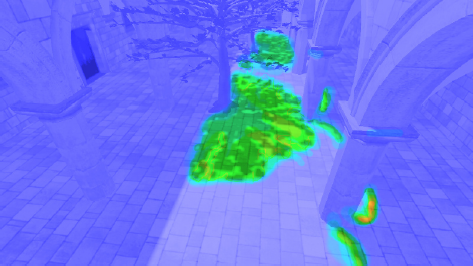 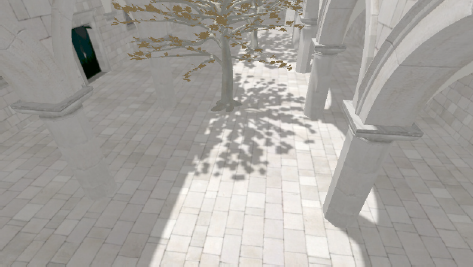 corr = 0.669
corr = 0.772
Conclusions & Future Work
NoRM: Data-driven No-Reference CG-image quality Metric
Blind metric for local rendering artifacts is possible
 If we know what we are looking for
 3D and texture information is available
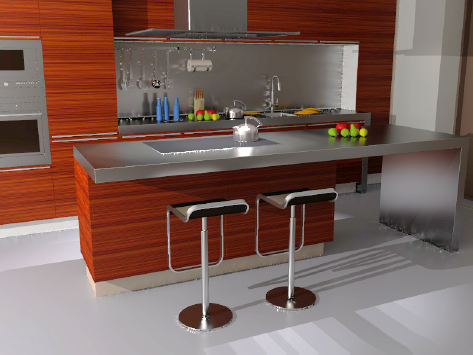 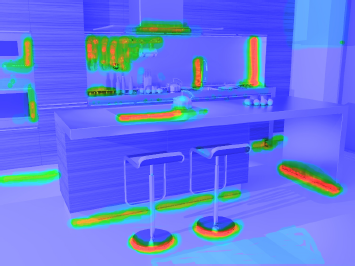 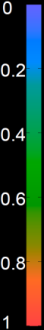 NoRM
Conclusions & Future Work
NoRM: Data-driven No-Reference CG-image quality Metric
Blind metric for local rendering artifacts is possible
 If we know what we are looking for
 3D and texture information is available


As future work:
NoRM is slow  further optimization possible
e.g. using faster classifiers (decision forests, gaussian processes)
Enlarge the set of artifacts and images
Test multi-class classification
Classification with neighborhood information (markov random field)
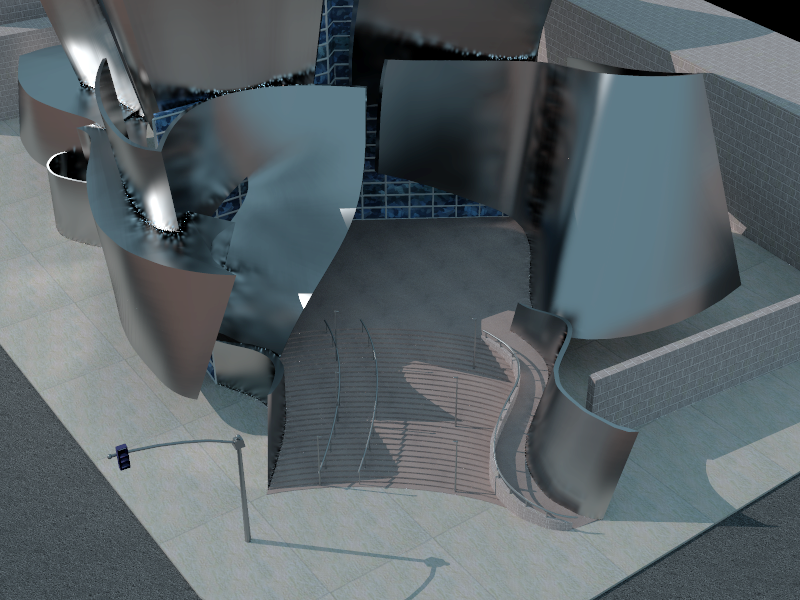 Thank You!
Thanks to: Tomáš Davidovič for VPL renderings, Mario Fritz, Chuong Nguyen, and Rafał Mantiuk for discussions.

http://www.mpi-inf.mpg.de/resources/hdr/norm/rherzog@mpi-inf.mpg.de